Филиал учреждения образования 
«Белорусский государственный технологический университет» 
«Бобруйский государственный лесотехнический колледж»
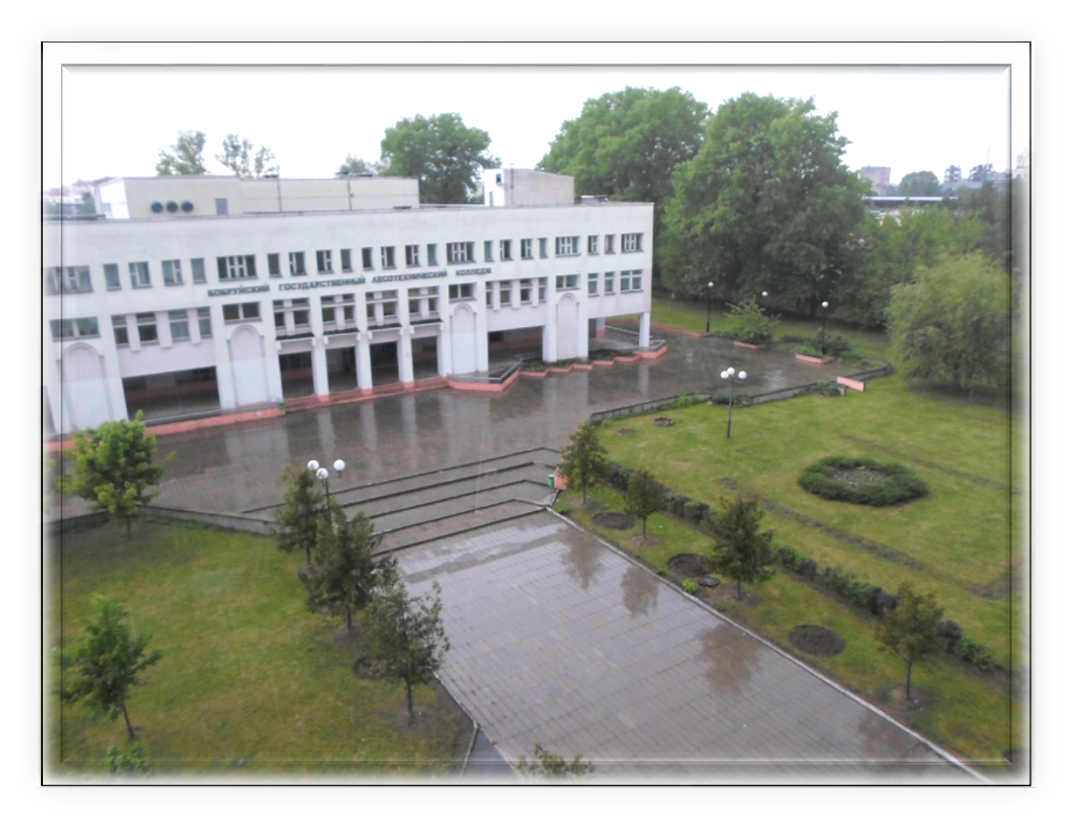 Панно из риса
Предназначено для декорирования интерьеров жилых и общественных помещений. Для выполнения панно  выбраны натуральные материалы в сочетании с синтетическими связующими веществами и композиционными материалами.
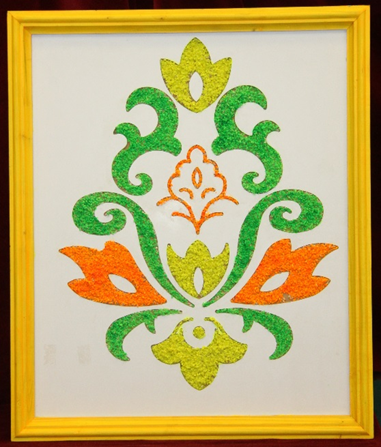 Флюгер
Флюгер является  декоративным элементом - для оформления  экстерьера жилых домов и садово-дачных  сооружений.  Флюгер дополняет художественный образ  здания и выполняет функцию определения направления ветров.
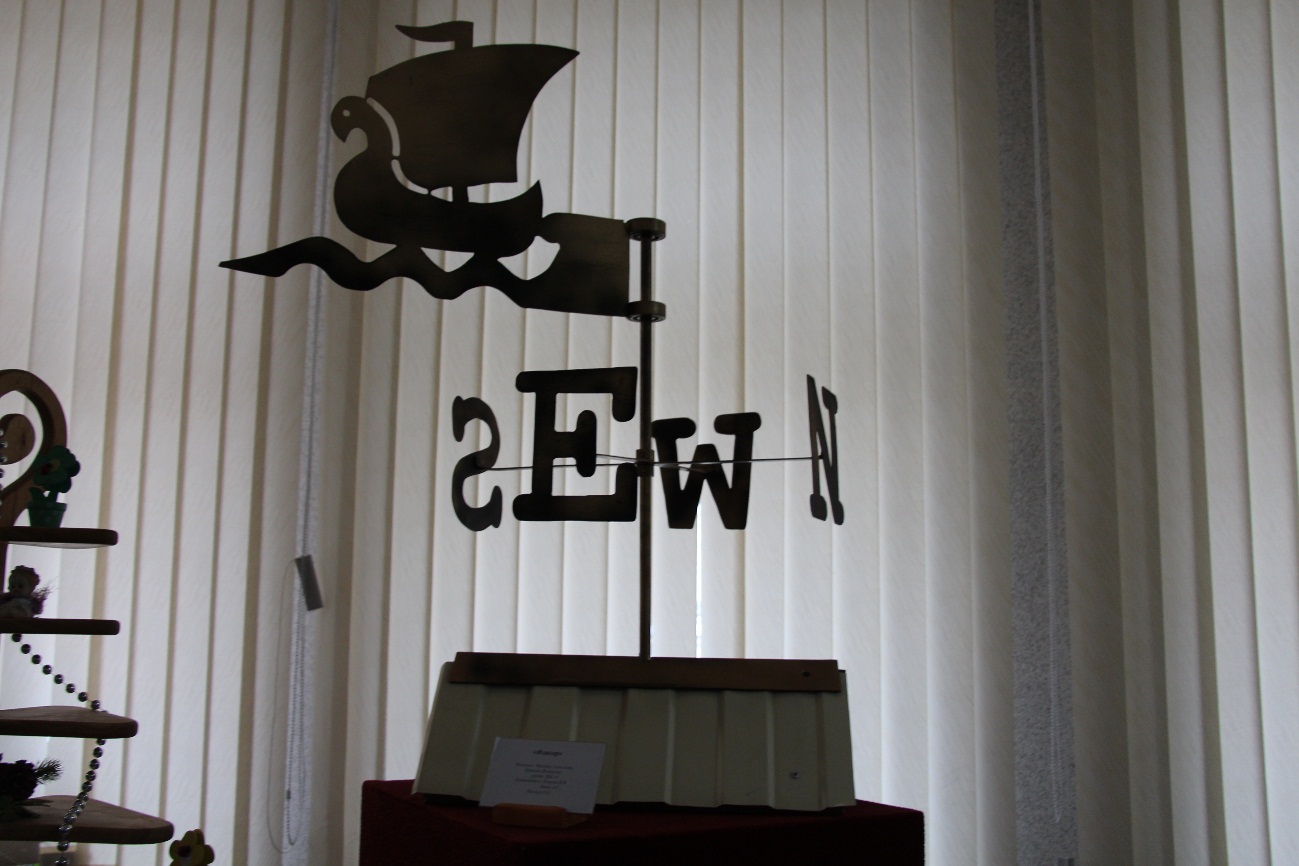 Панно из кожи ”Букет ”
Предназначено для декорирования интерьеров жилых и общественных помещений. Для выполнения панно  выбраны натуральные материалы в сочетании с синтетическими связующими веществами и композиционными материалами.
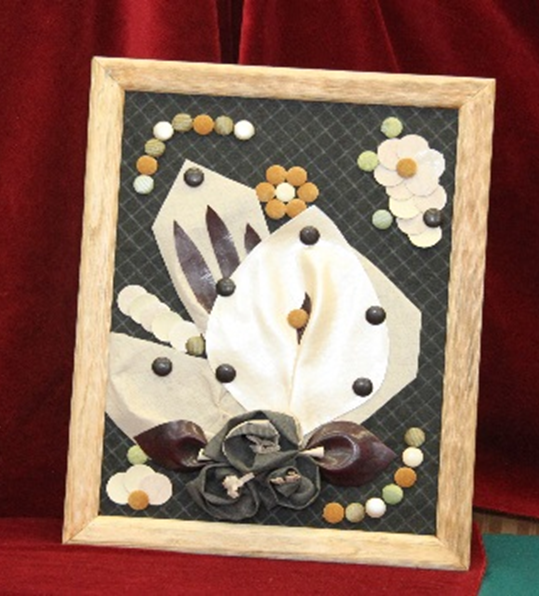 Светильник из древесины
Светильник из древесины предназначен для местного освещения и  украшения  интерьеров жилых помещений.
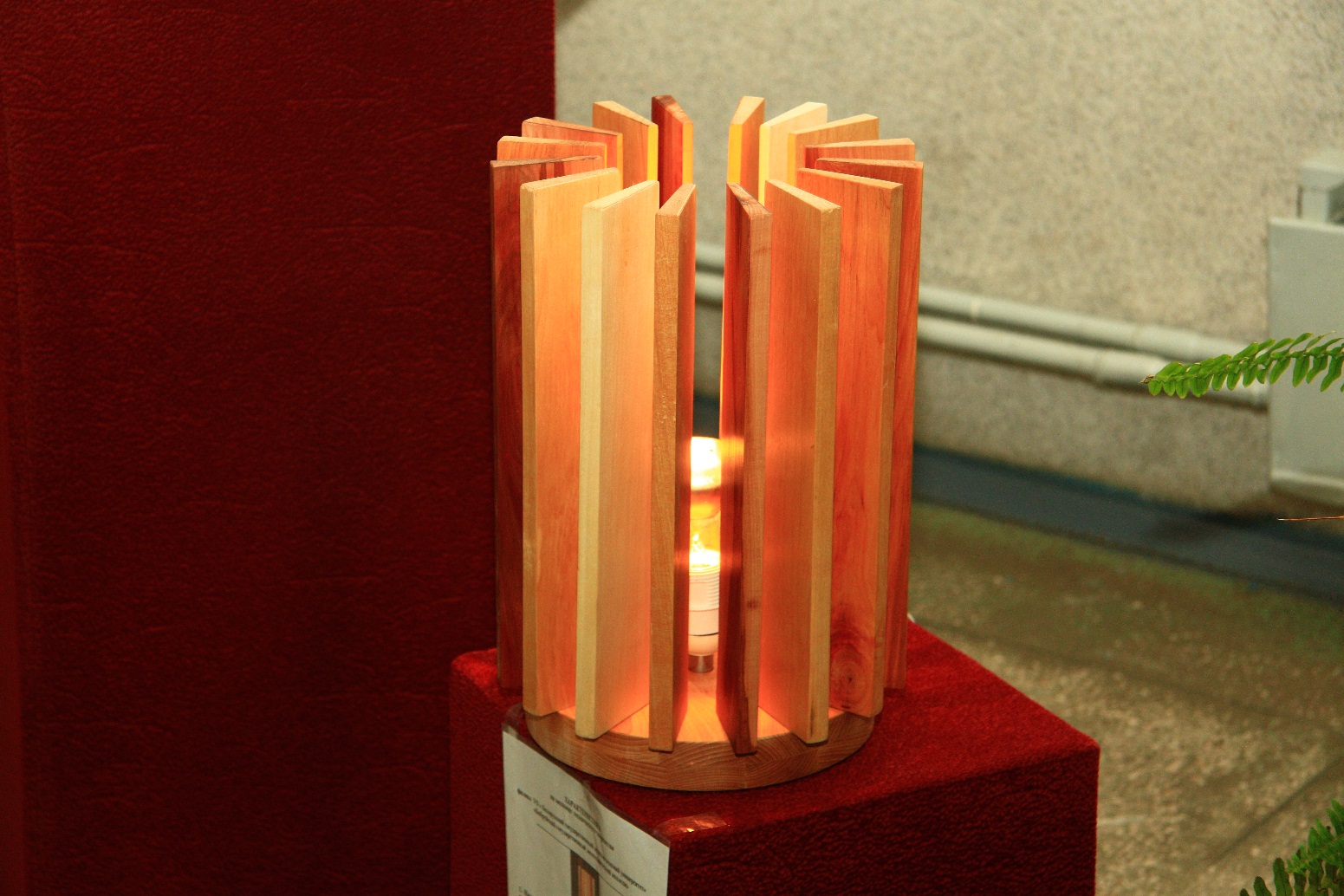 Стол «Лист»
Предназначен  для оформления  интерьеров жилых  помещений. Оригинальная форма стола отвечает самым изысканным требованиям.
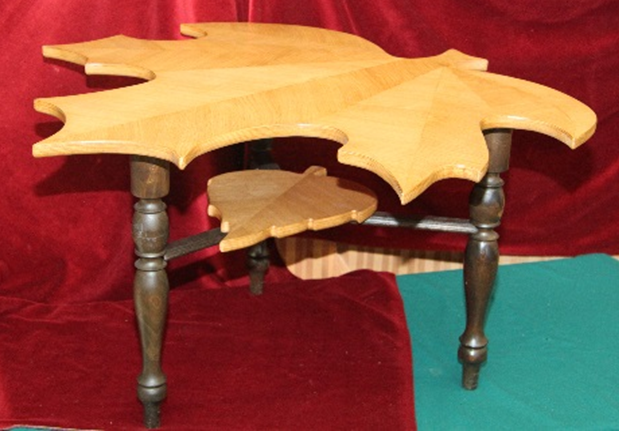 Журнальный стол
Предназначен для декорирования интерьеров рабочих кабинетов и общественных зданий.
Малые габаритные размеры изделия дают возможность использования журнального стола  в качестве акцента в помещениях различного объема.
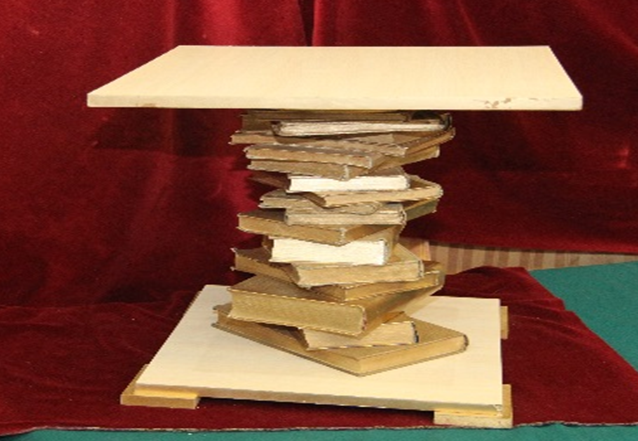 Трибуна
Используется для оборудования общественных помещений и конференц-залов.
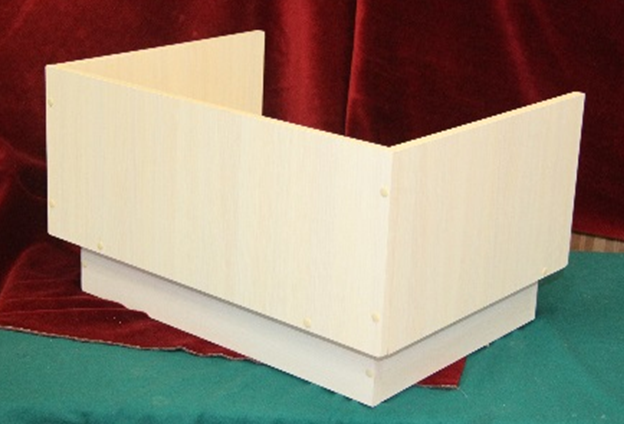 Фасады
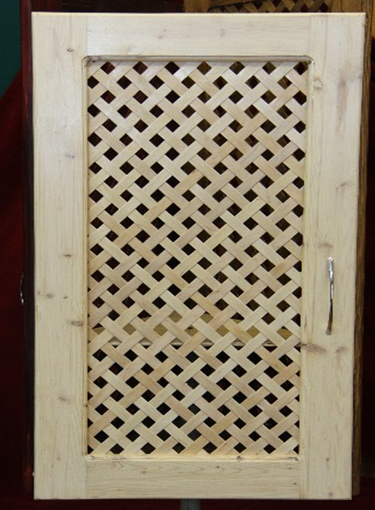 Фасады  используются в производстве корпусной мебели.  Благодаря рамочной конструкции внутренняя часть дверцы – филенка заполняется переплетением из лущеного шпона.
Стеллаж выставочный
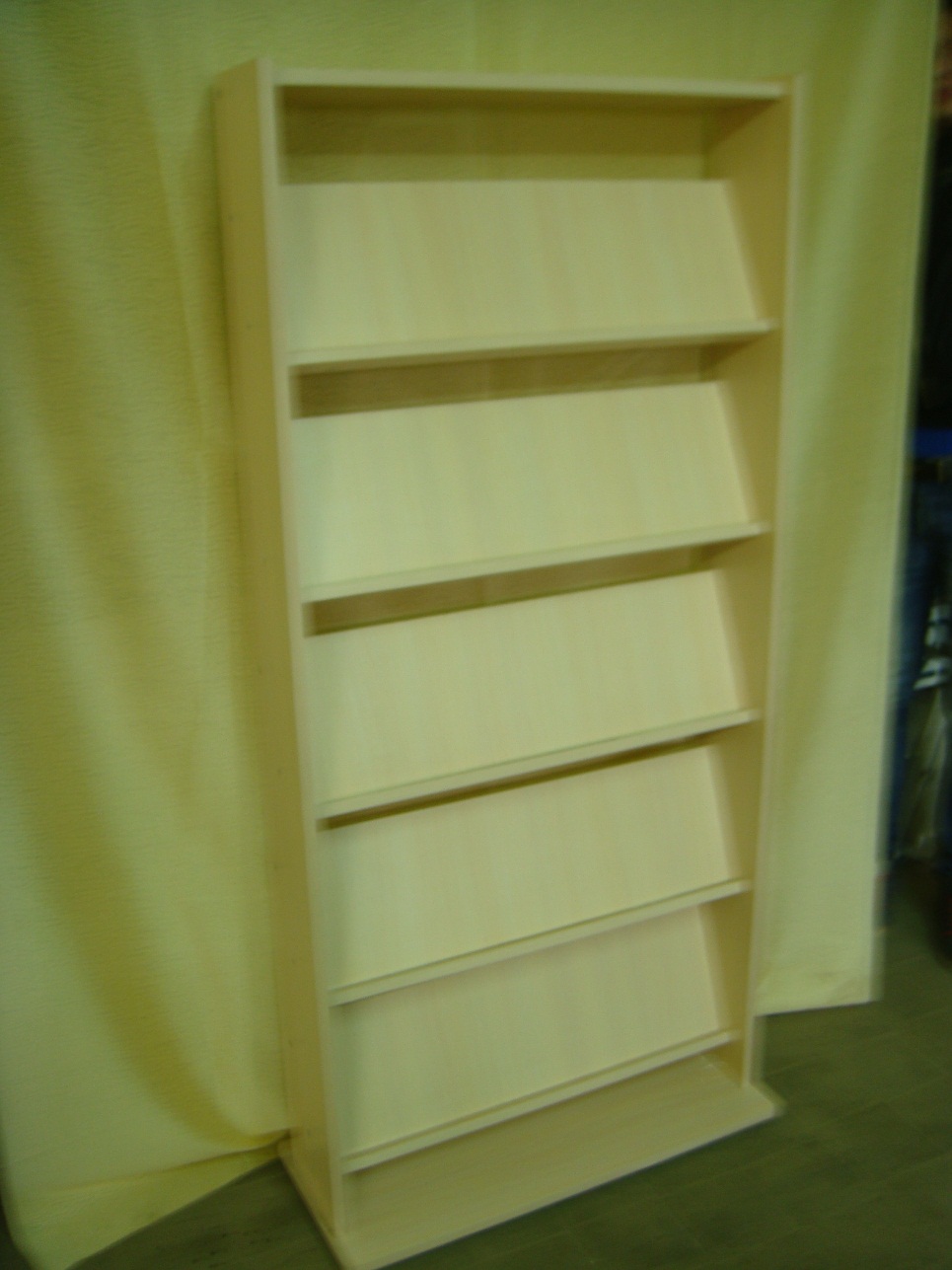 Предназначен для использования в общественных помещениях. 
Используется для демонстрации литературы, документации и рекламной продукции.
Ширма
Предназначена  для оформления  интерьеров жилых  помещений. 
Изделие удобно в эксплуатации, функциональное, придает неповторимость любому интерьеру и создает яркое, индивидуальное, акцентное пятно.
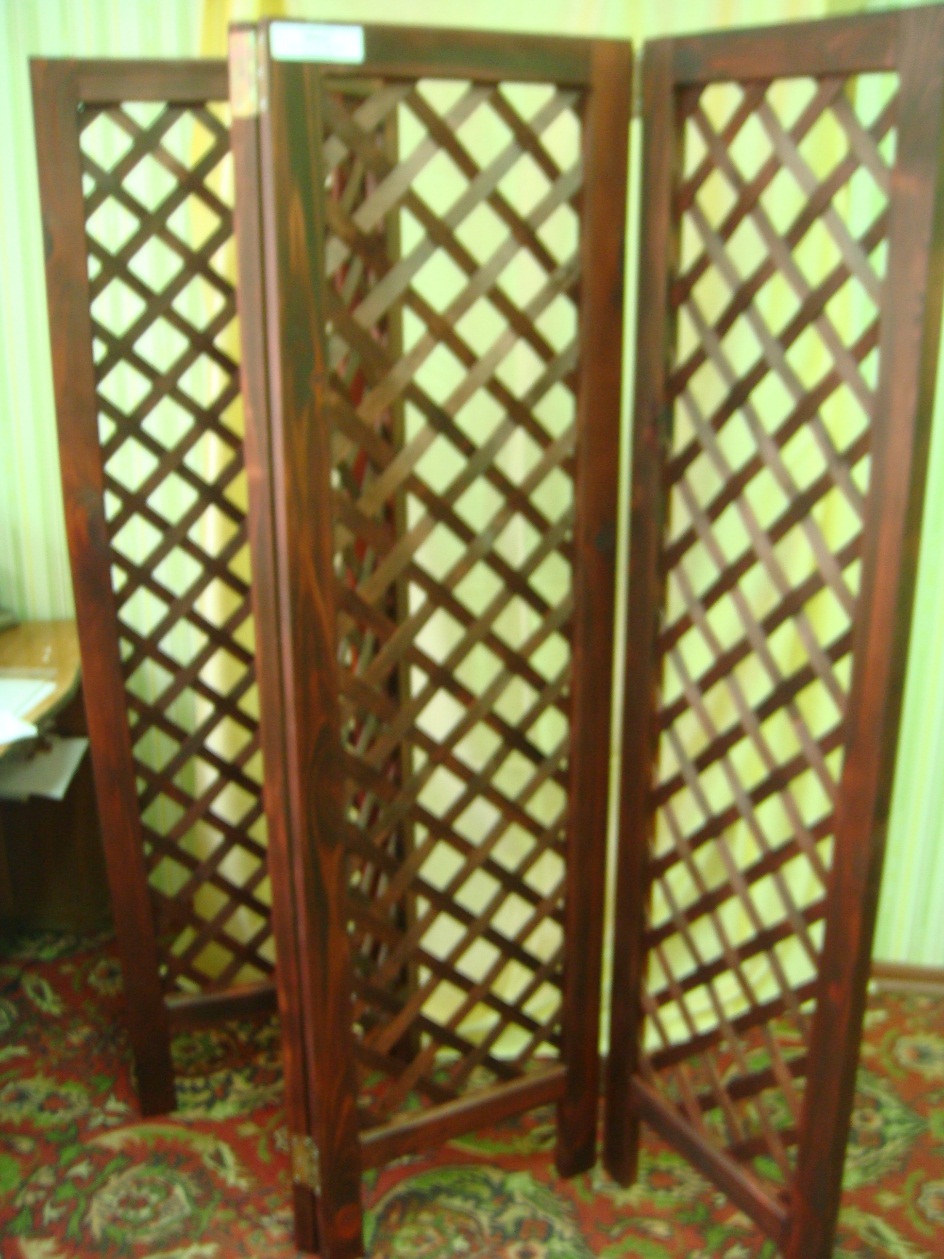 Дверное полотно
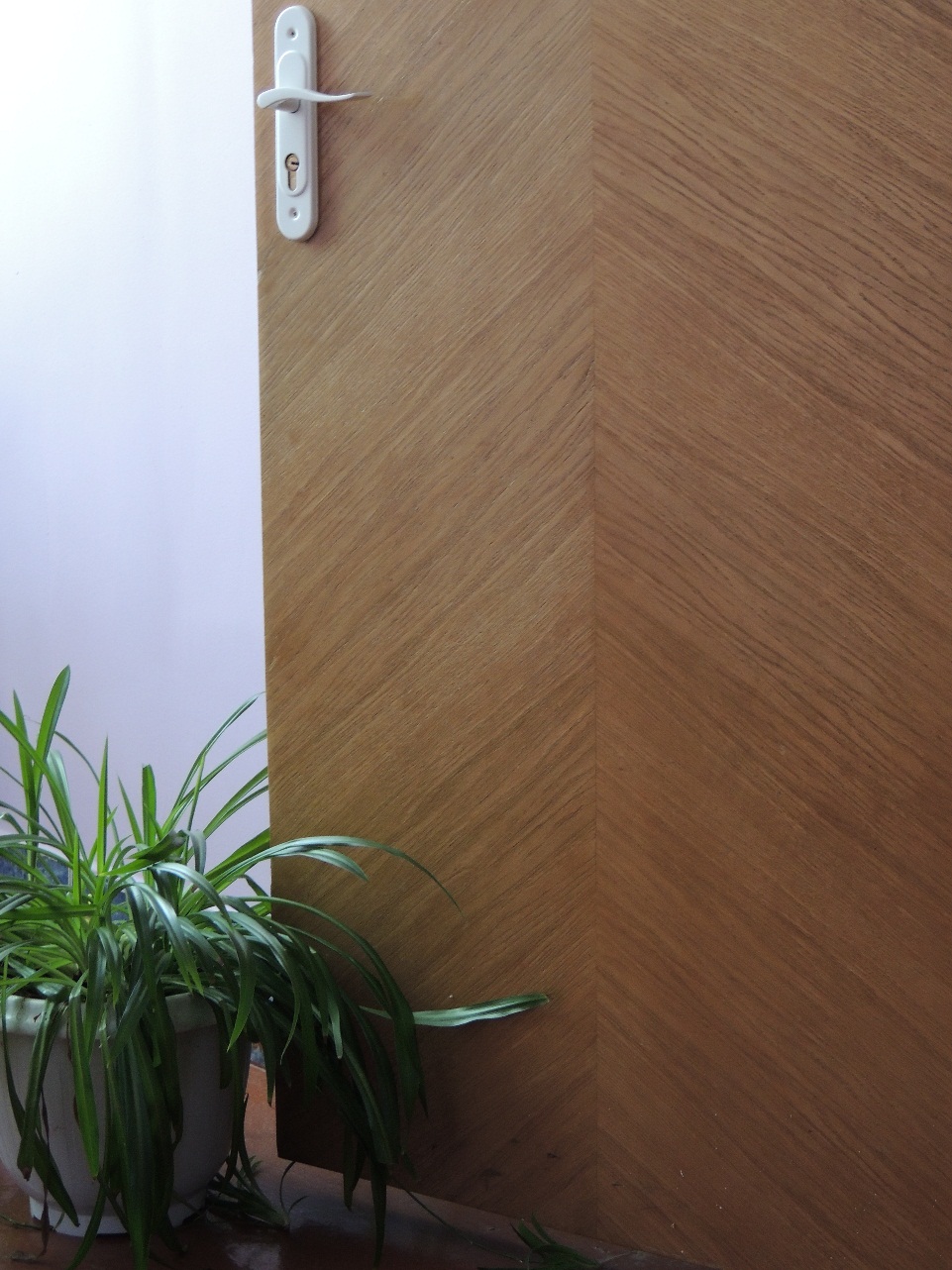 Предназначено для жилых, общественных помещений и зданий. Дверное полотно щитовой конструкции со сплошным заполнением. 
Полотно входит в состав дверного блока.
Набор мебели для отдыха
Предназначен для оборудования садово-парковых и дачных участков. 
В набор мебели для отдыха входит стол,  скамья со спинкой и лавка.
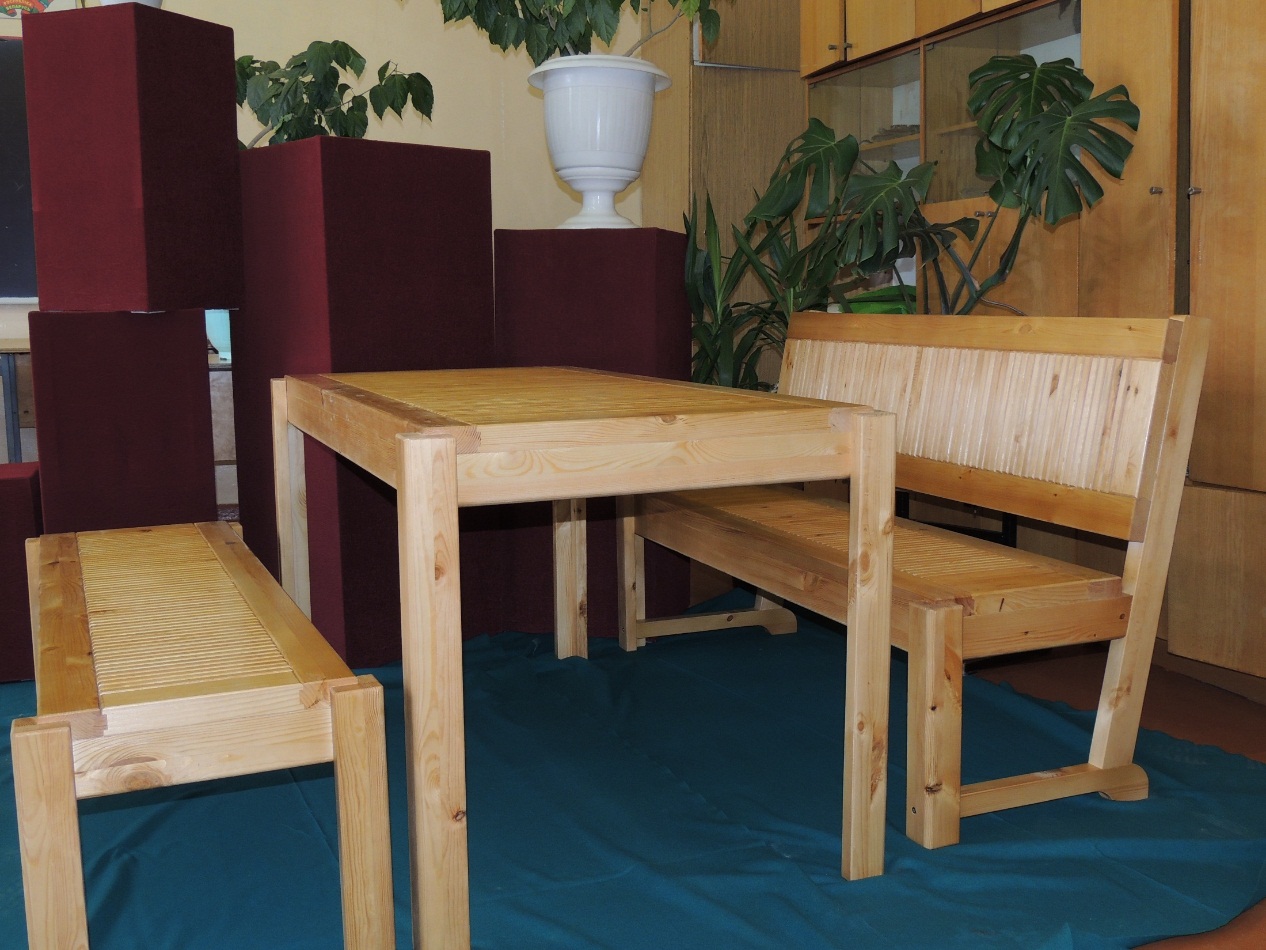 Стол журнальный «Ящик»
Предназначен для оформления интерьеров жилых помещений. 
Оригинальная форма стола отвечает самым изысканным требованиям.
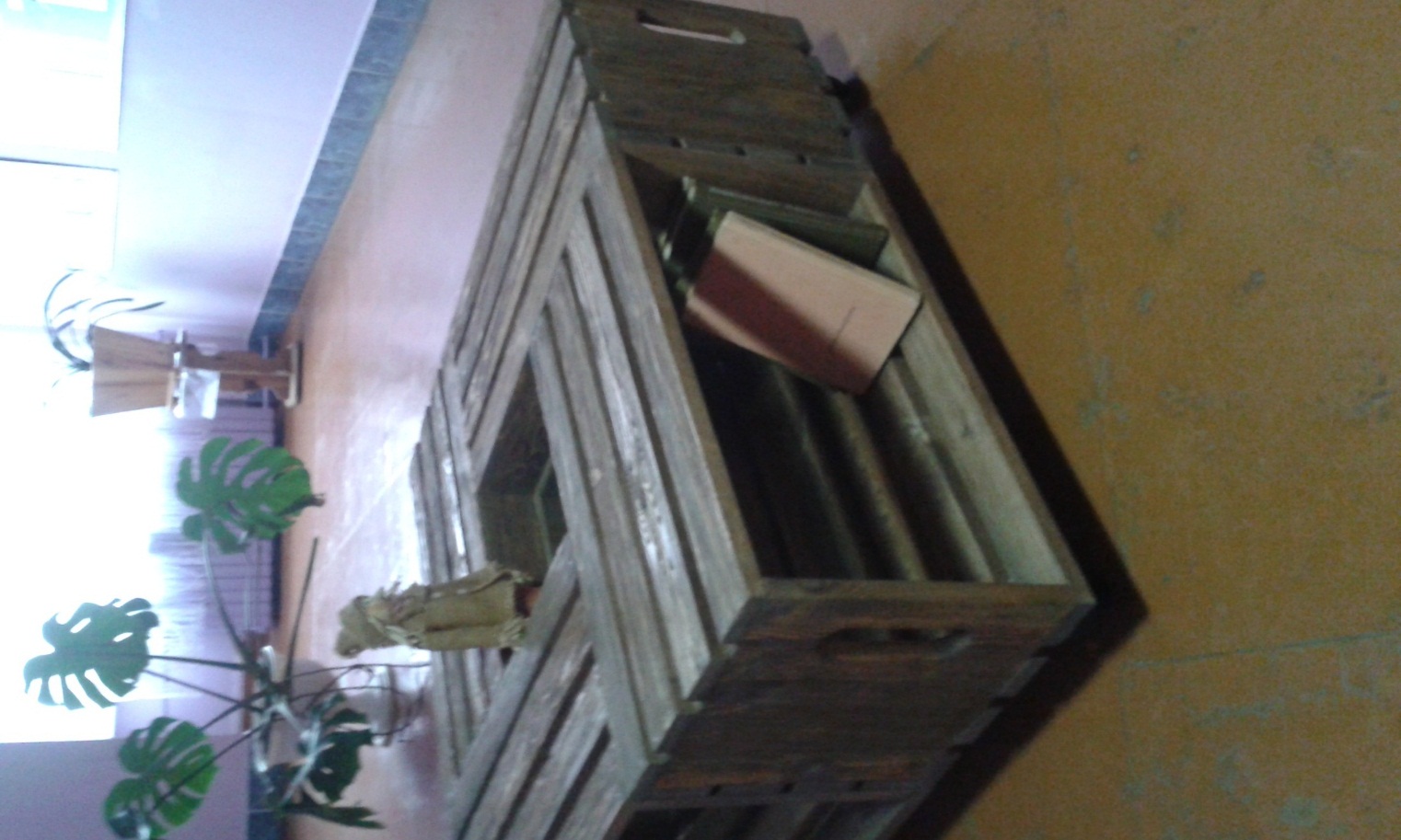 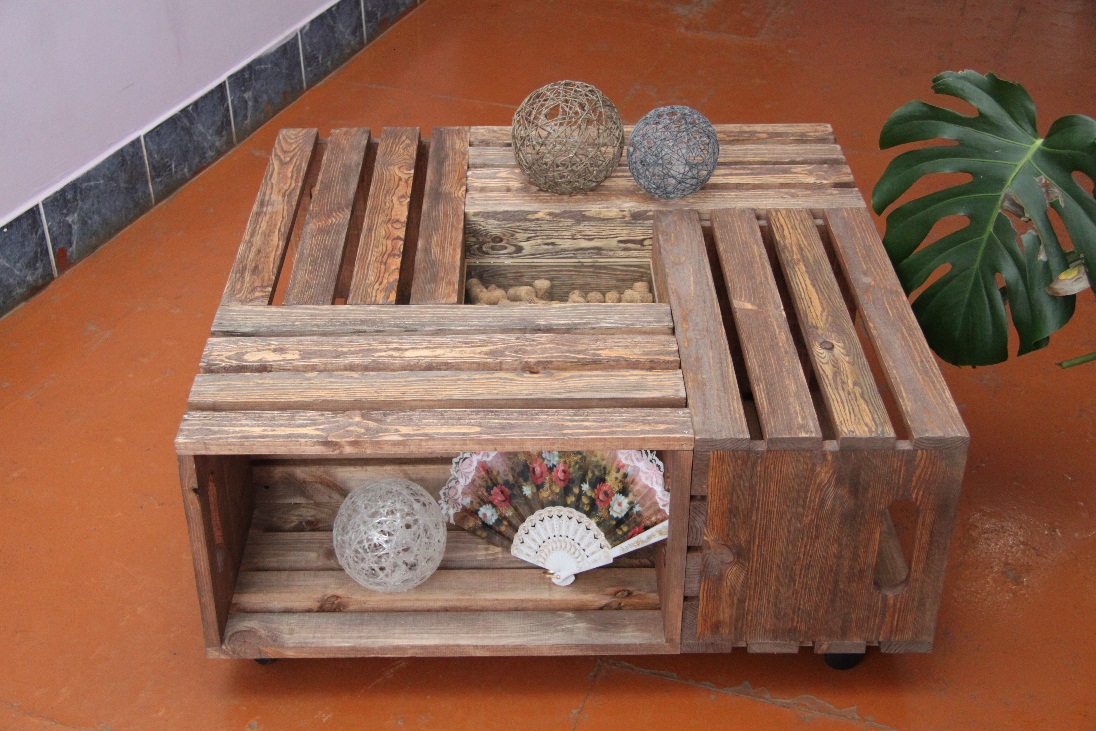 Светильник из древесины напольный
Светильник из древесины предназначен для местного освещения и  украшения интерьеров жилых помещений. 
Абажур выполнен из листовой стали.
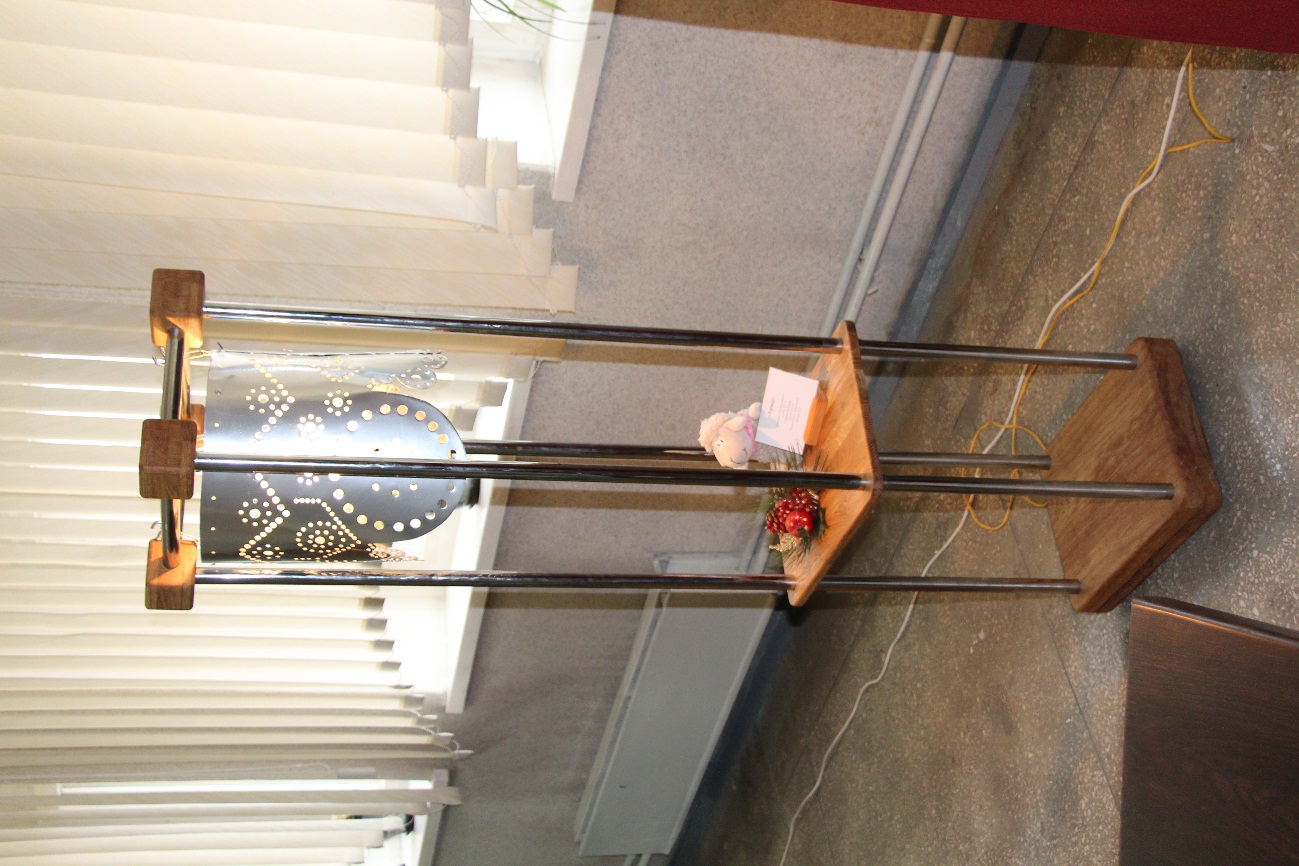 Ваза
Предназначена  для оформления  интерьеров жилых  помещений. 
Приносит современный интерьер и частичку природы в ваши дома.
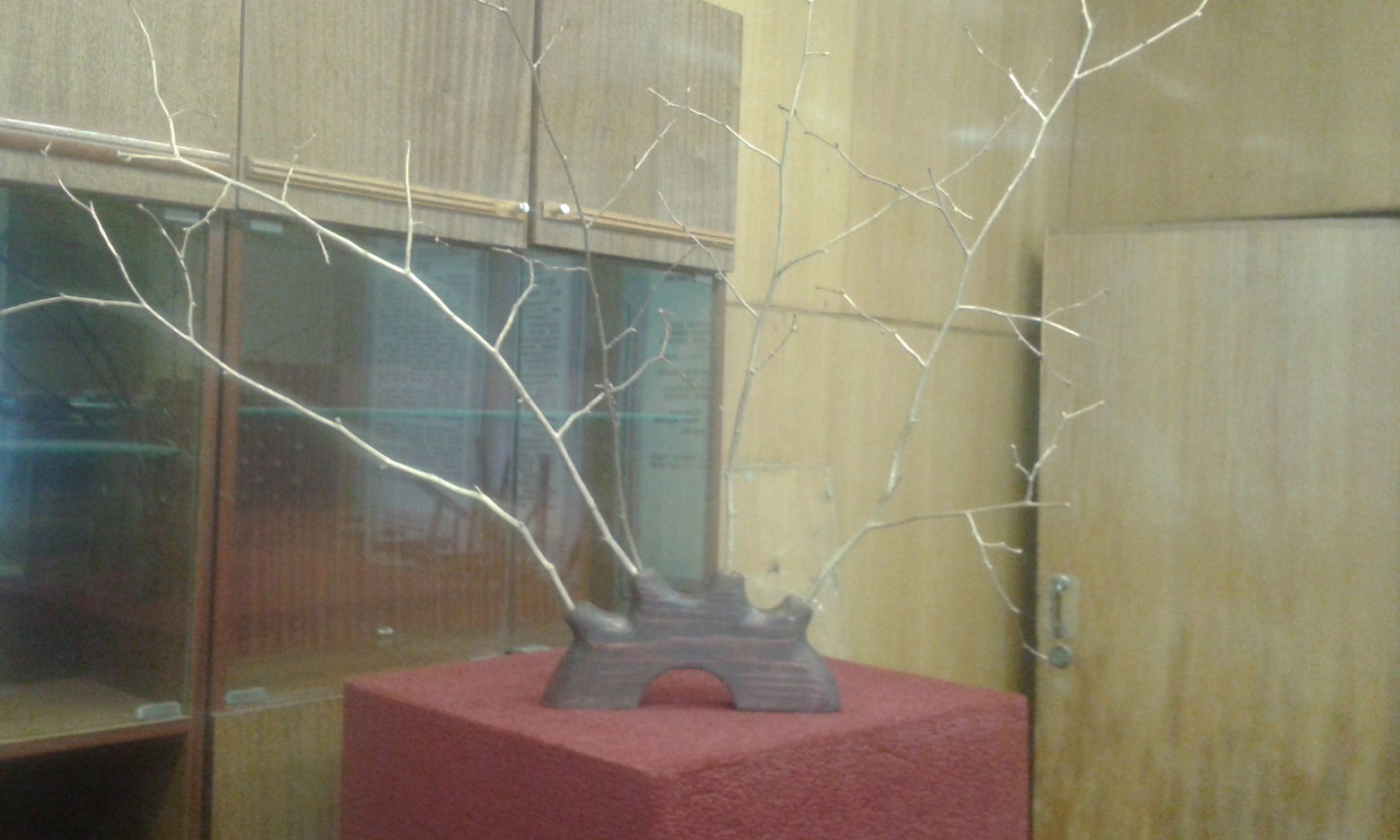 Сундук
Предназначен для хранения постельного белья и одежды в ванных комнатах и спальных помещений. Сделан из массива дуба и натурального шпона дуба.
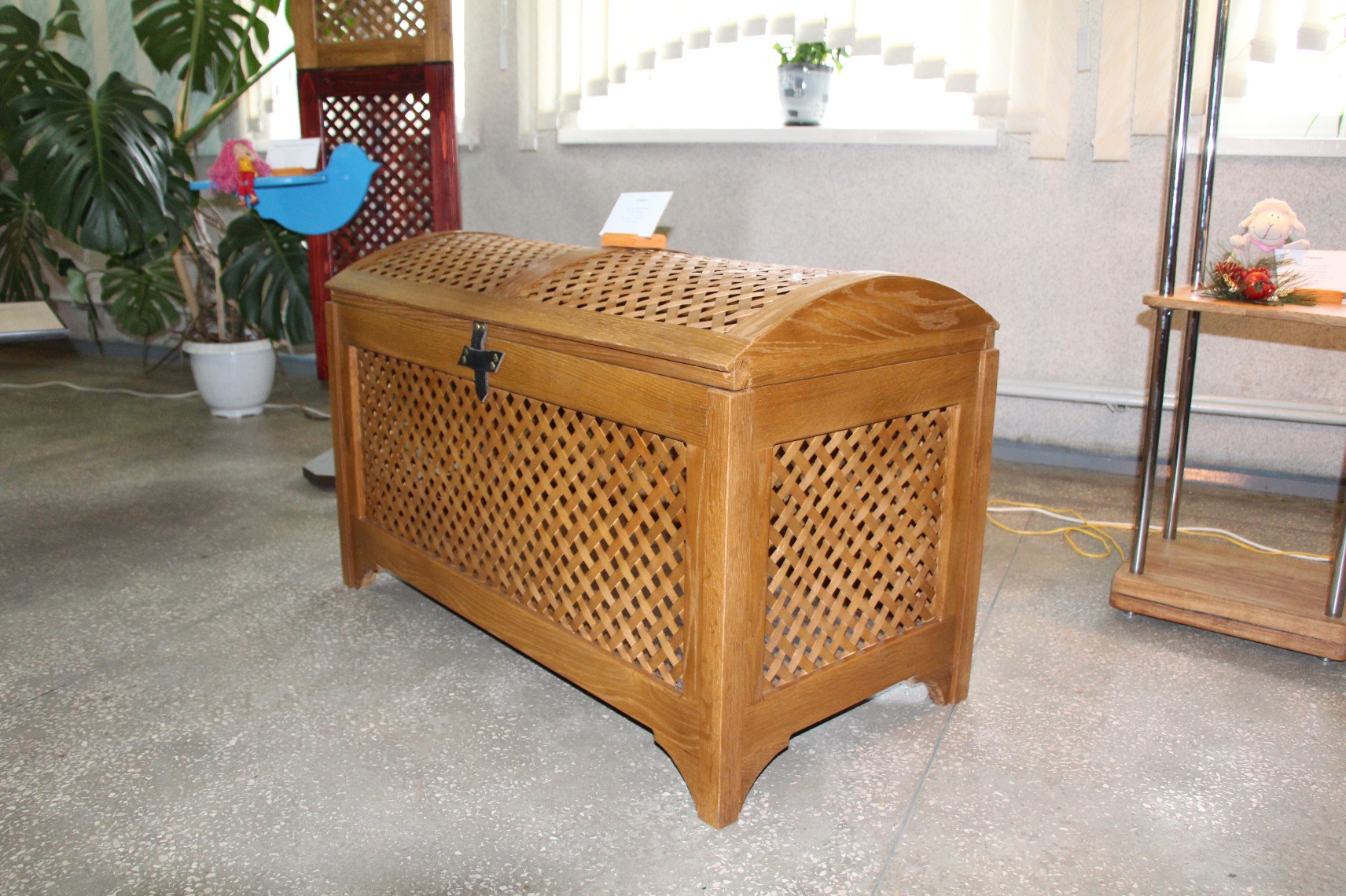 Кресло-качалка
Предназначена для сидения. Конструкция и материалы изделия позволяет его применять как внутри жилых помещений, так и на верандах в беседках, террасах.
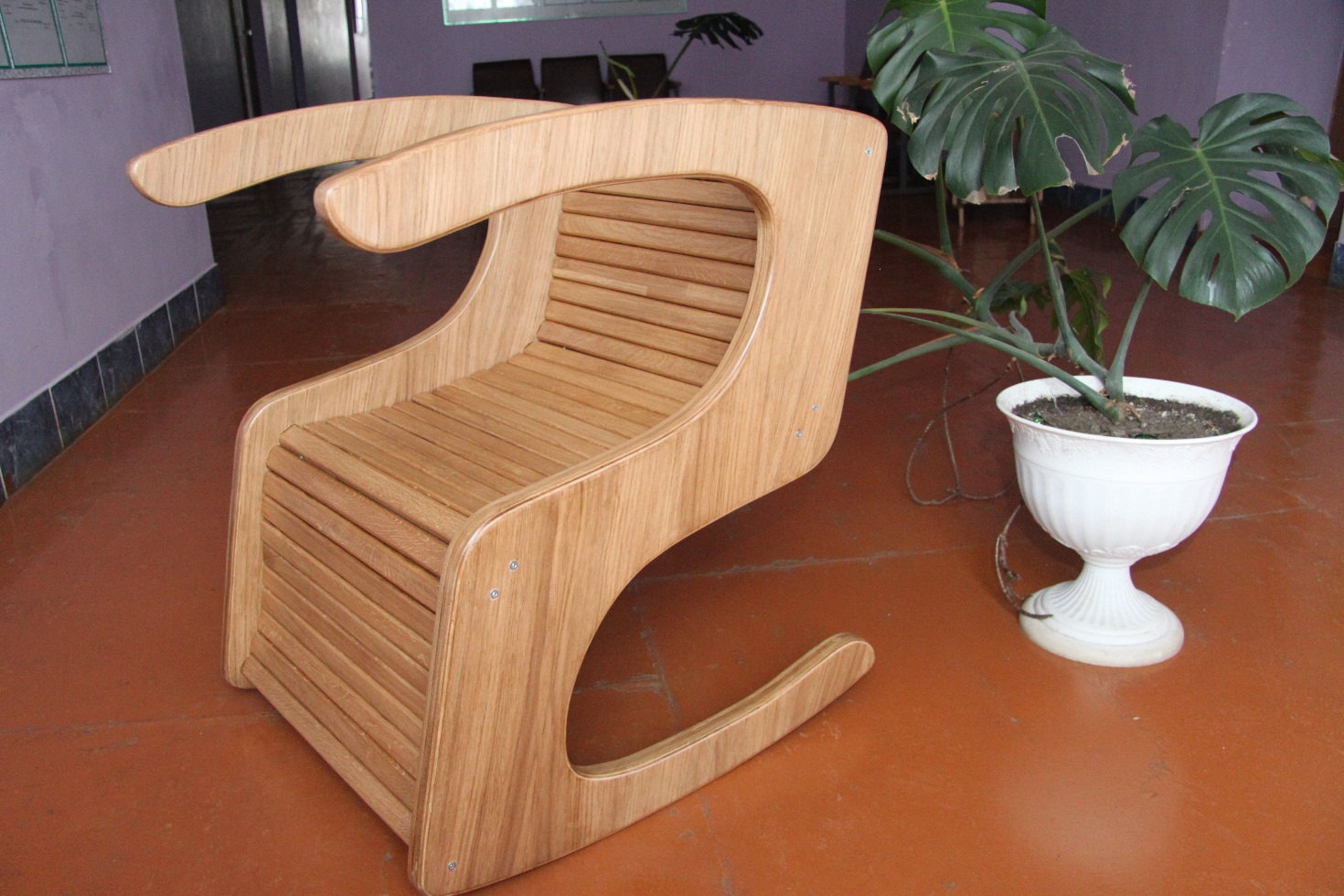 Подставка под цветы
Выполнена в виде деревянной кадушки, установлены на садовой коляске. 
Предназначена для декорирования жилых комнат, оранжерей садовых и дачных участков.
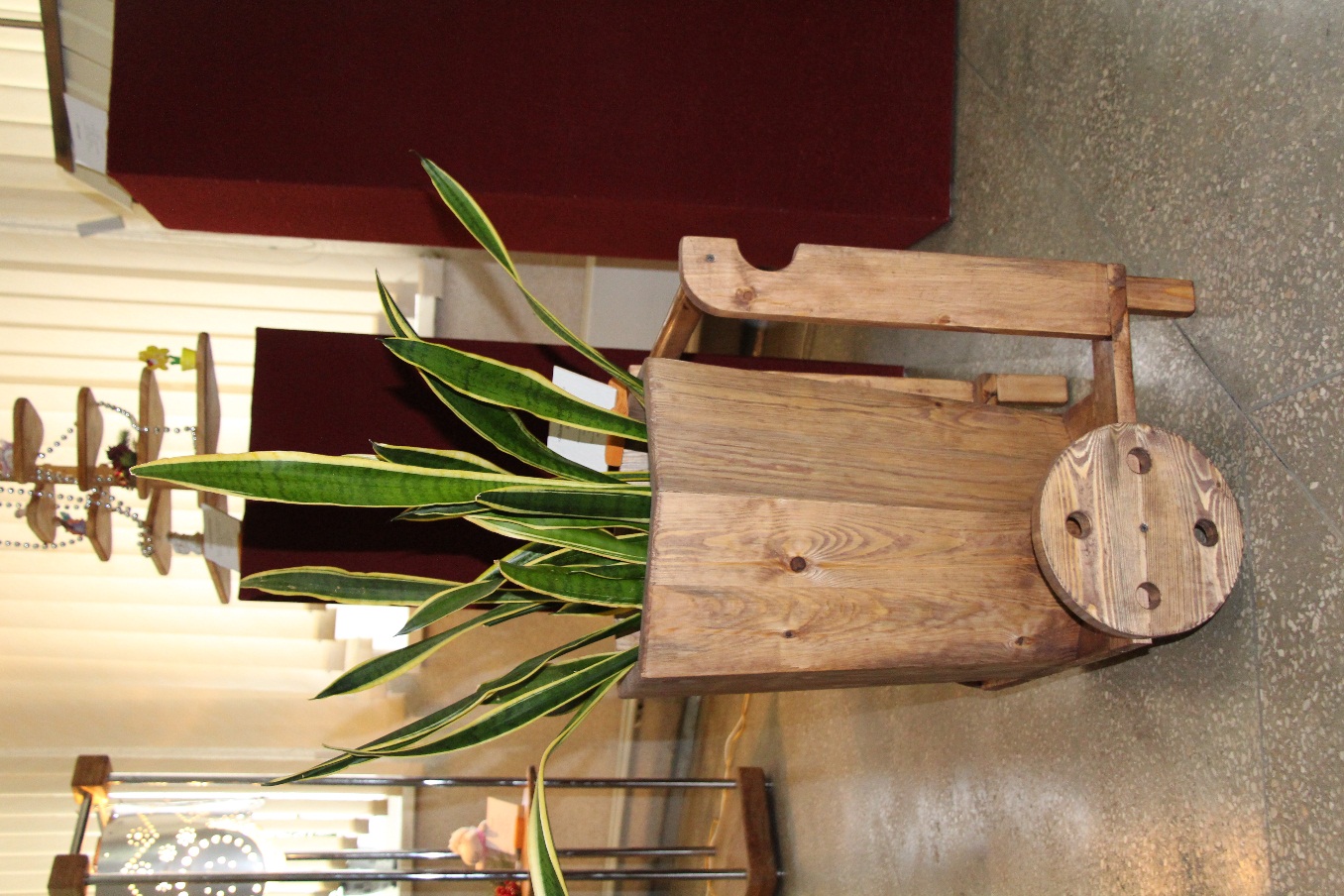 Полка «Ёлка»
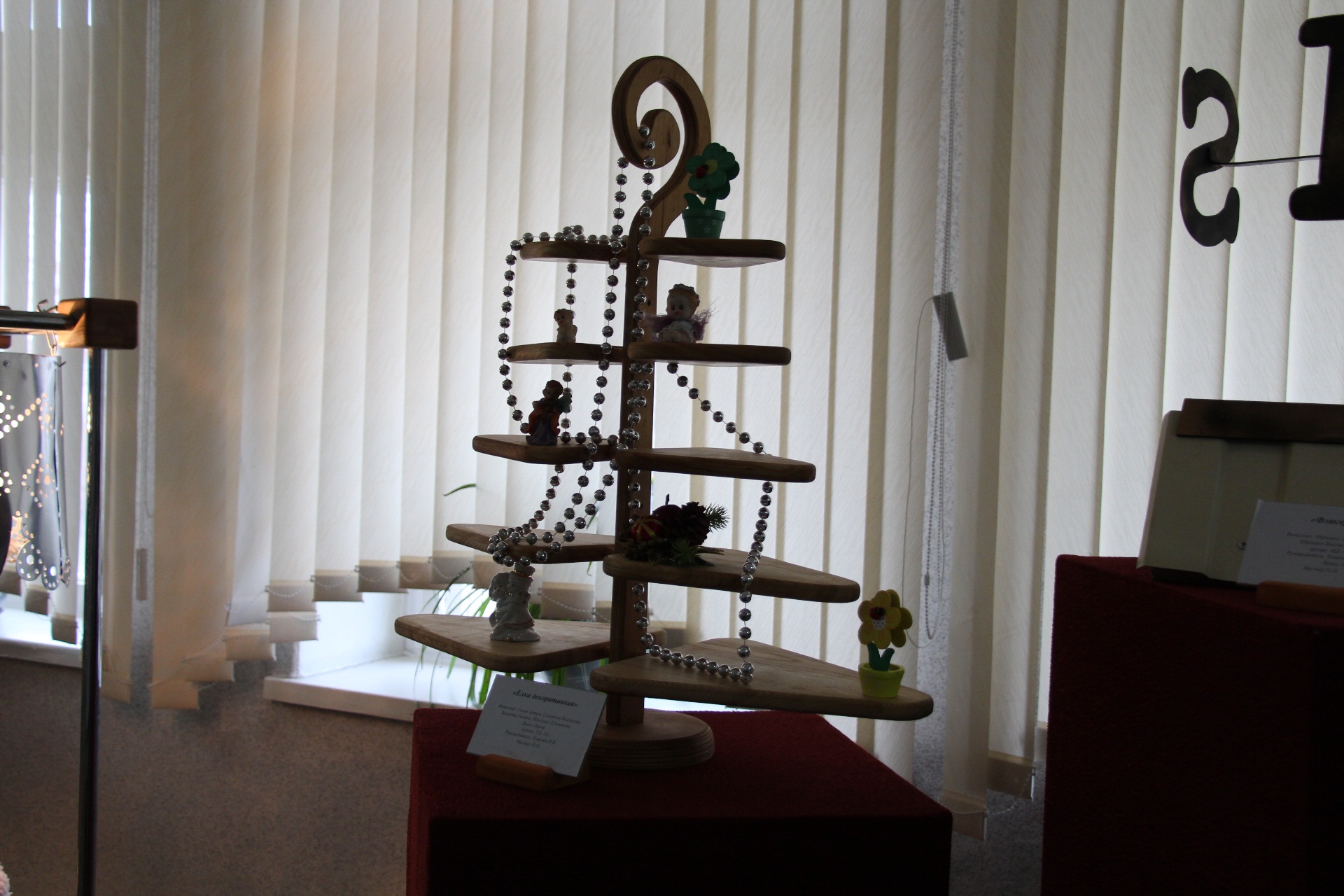 Предназначена для декорирования помещения на период рождественских и новогодних праздников.
Лошадка
Изготовлена из фанеры и пропитана кошерным маслом, которое является экологически чистым. 
Является хорошим сувениром и игрушкой для ребенка.
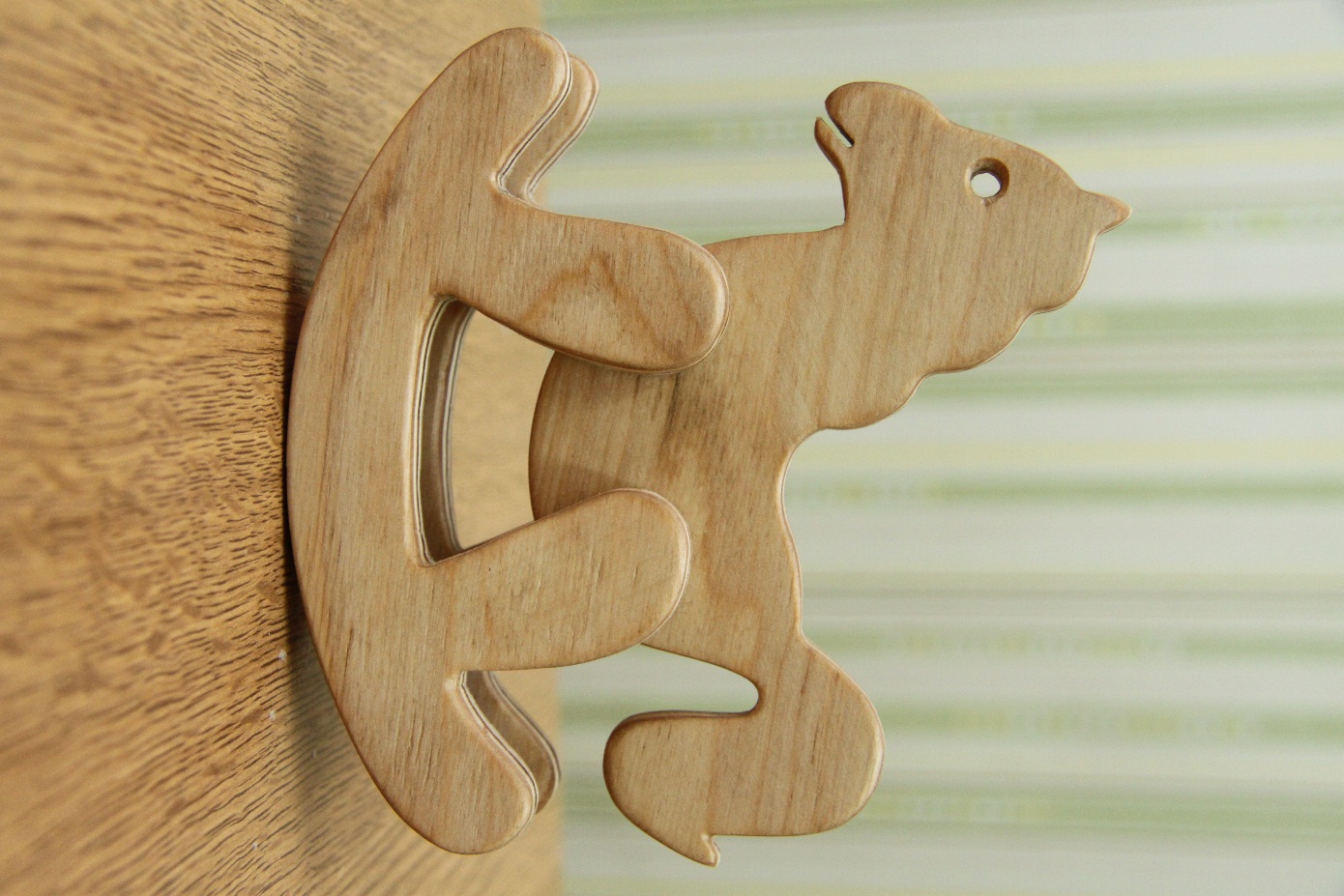 Канцелярский настольный набор
Предназначен для хранения канцелярских принадлежностей. 
Изготовлен из массива сосны.
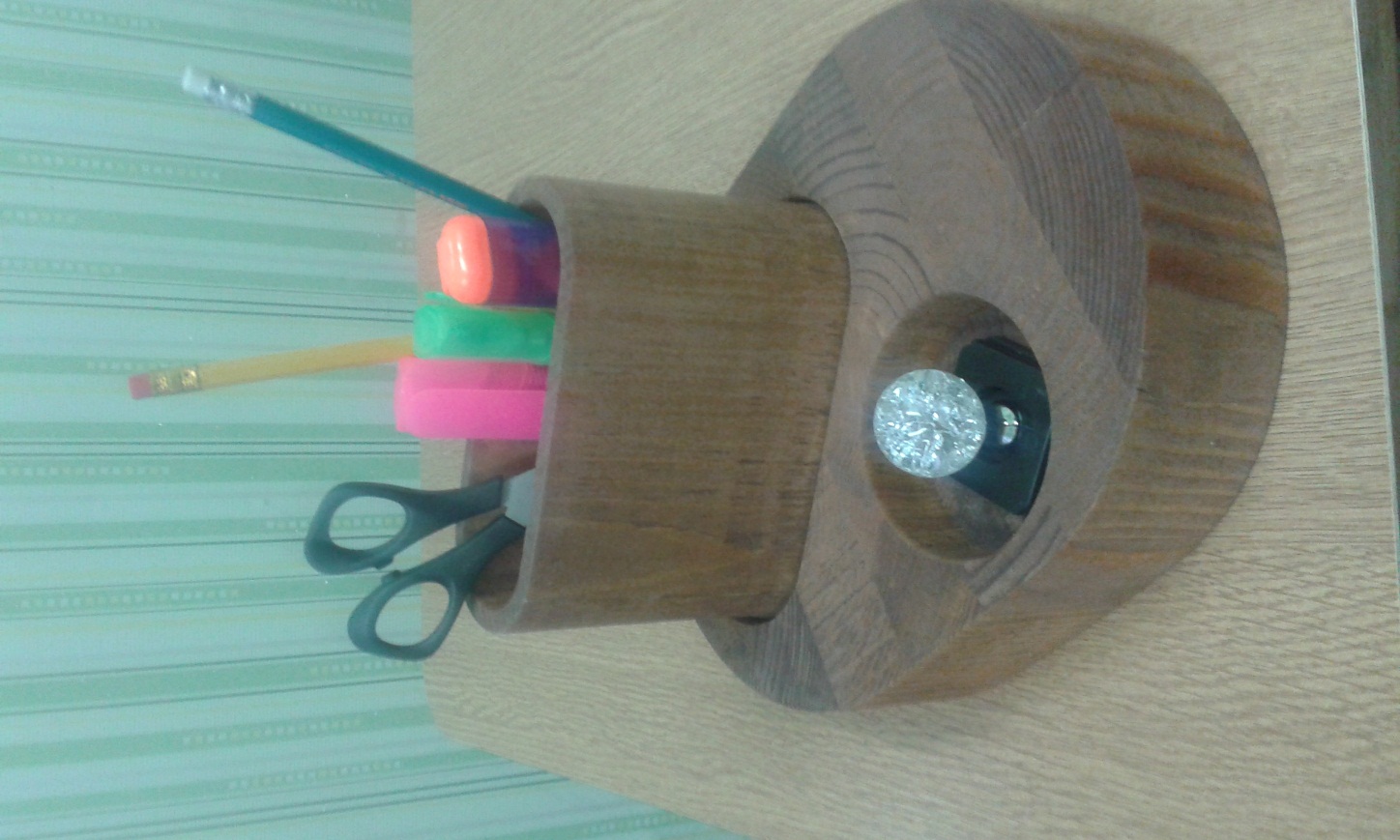 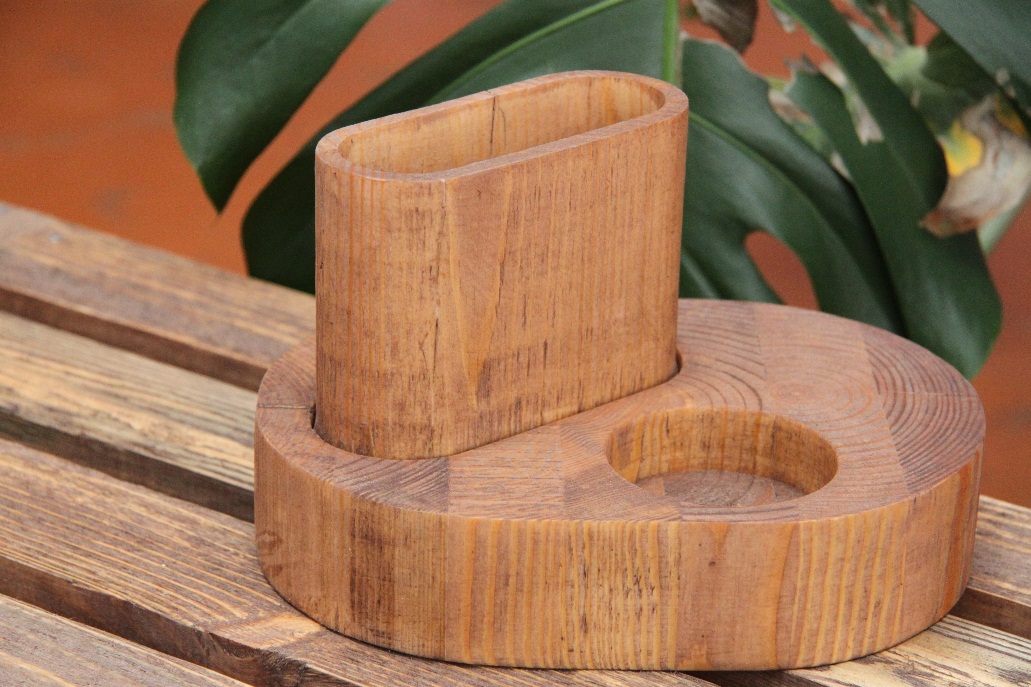 Ключница
Предназначена для использования всей семье.
 Изготовлена из фанеры и покрыта краской.
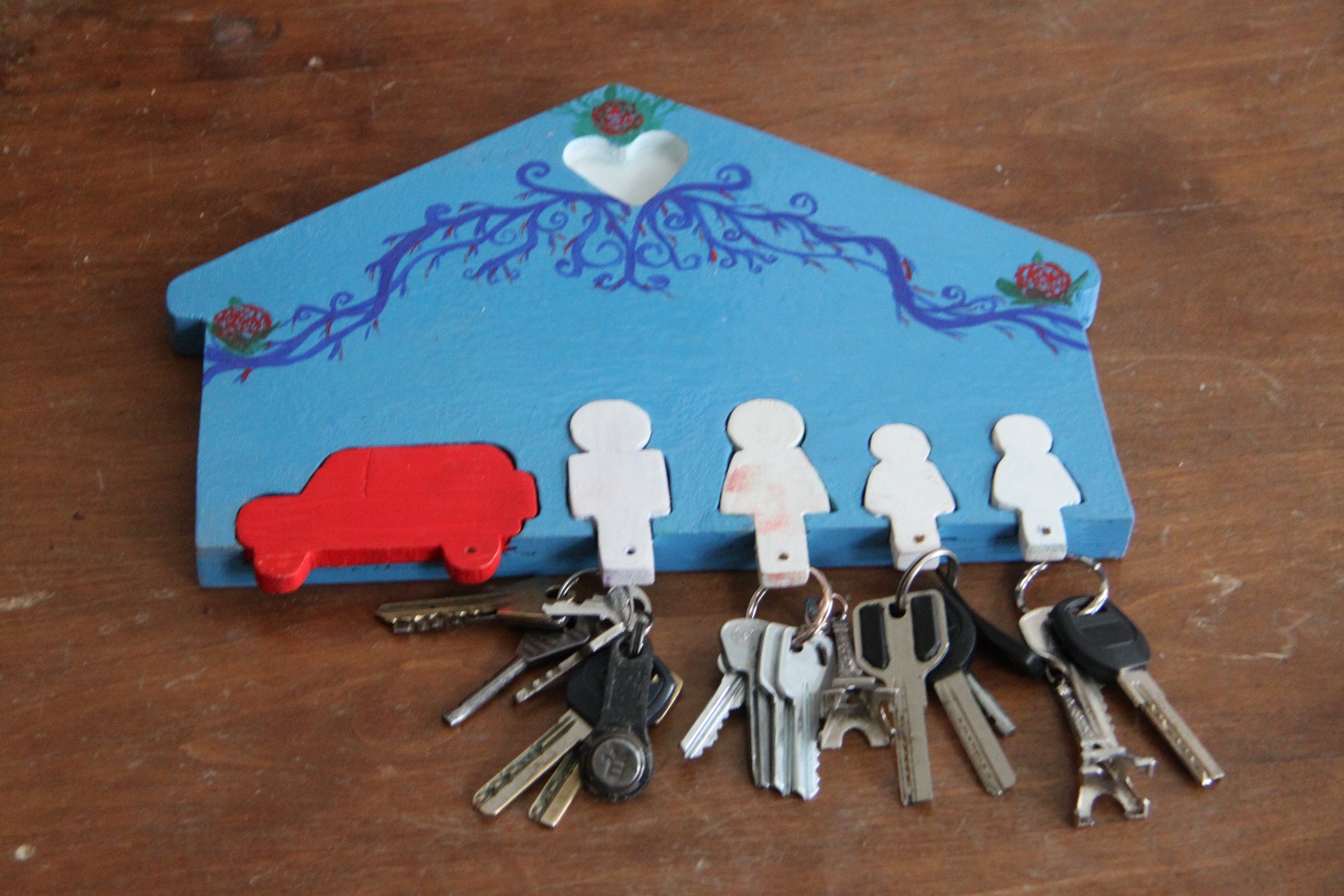 Стол «Трансформер»
Предназначен для оформления интерьеров жилых помещений. 
Оригинальная конструкция стола позволяет увеличивать рабочее пространство.
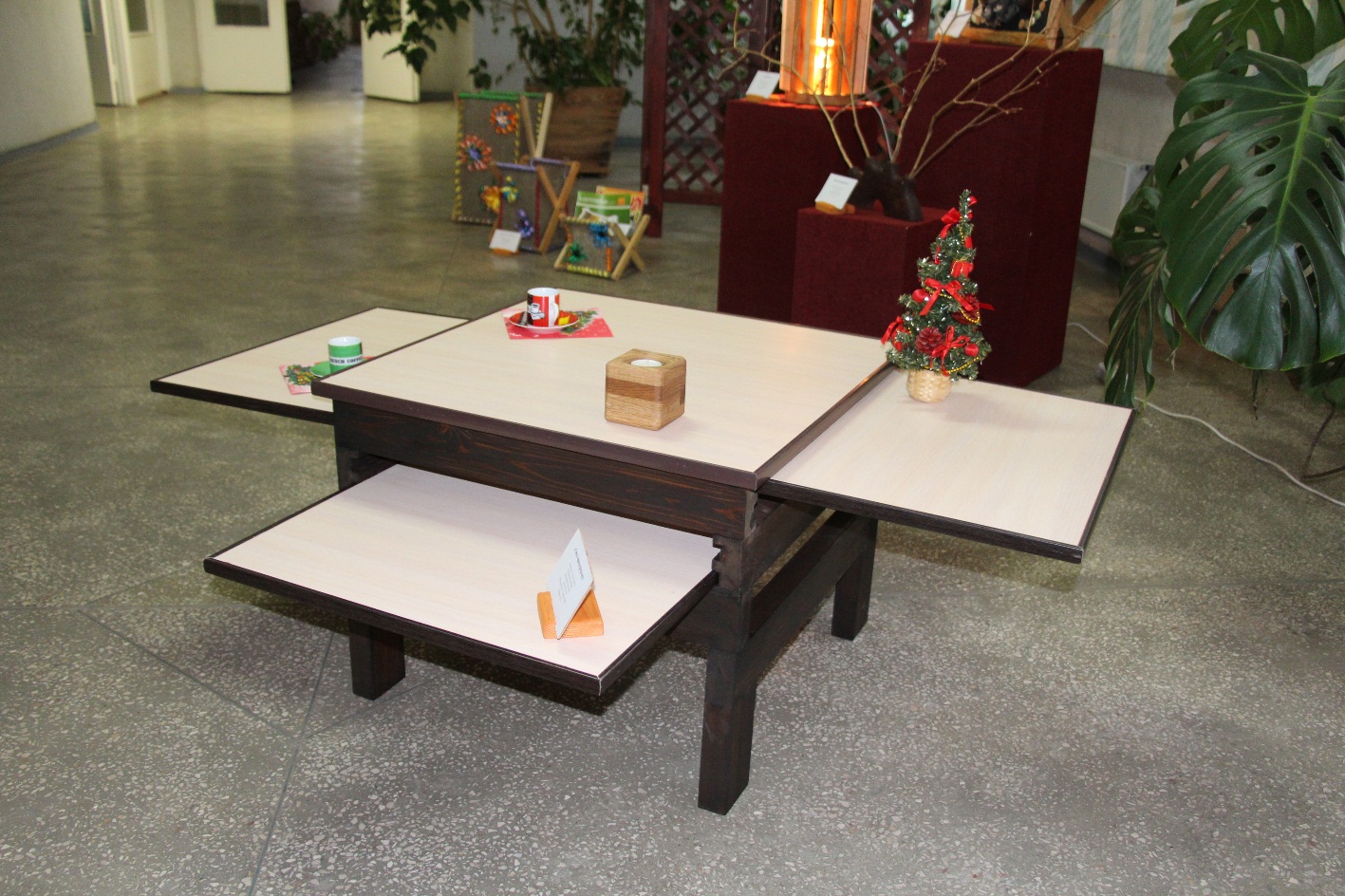 Журнальный стол
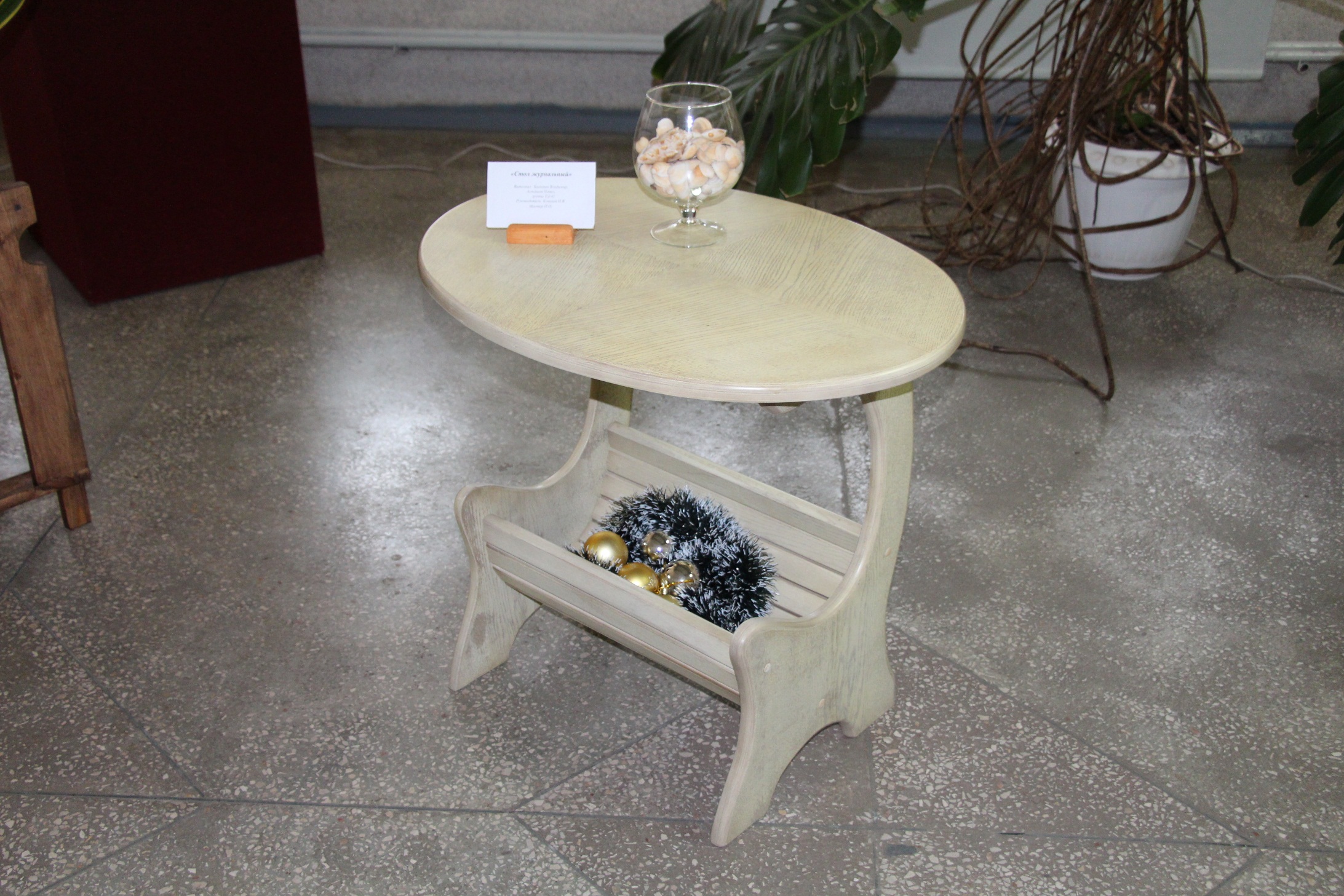 Предназначен  для оформления  интерьеров жилых  помещений.
 Оригинальная форма стола отвечает самым изысканным требованиям.
Изготовлен из фанеры.
 Белый цвет придаёт изысканный вид изделию.
Подсвечник
Изготовлен из массива дуба. 
Простота формы подойдёт для любого интерьера.
Поможет создать романтическую атмосферу.
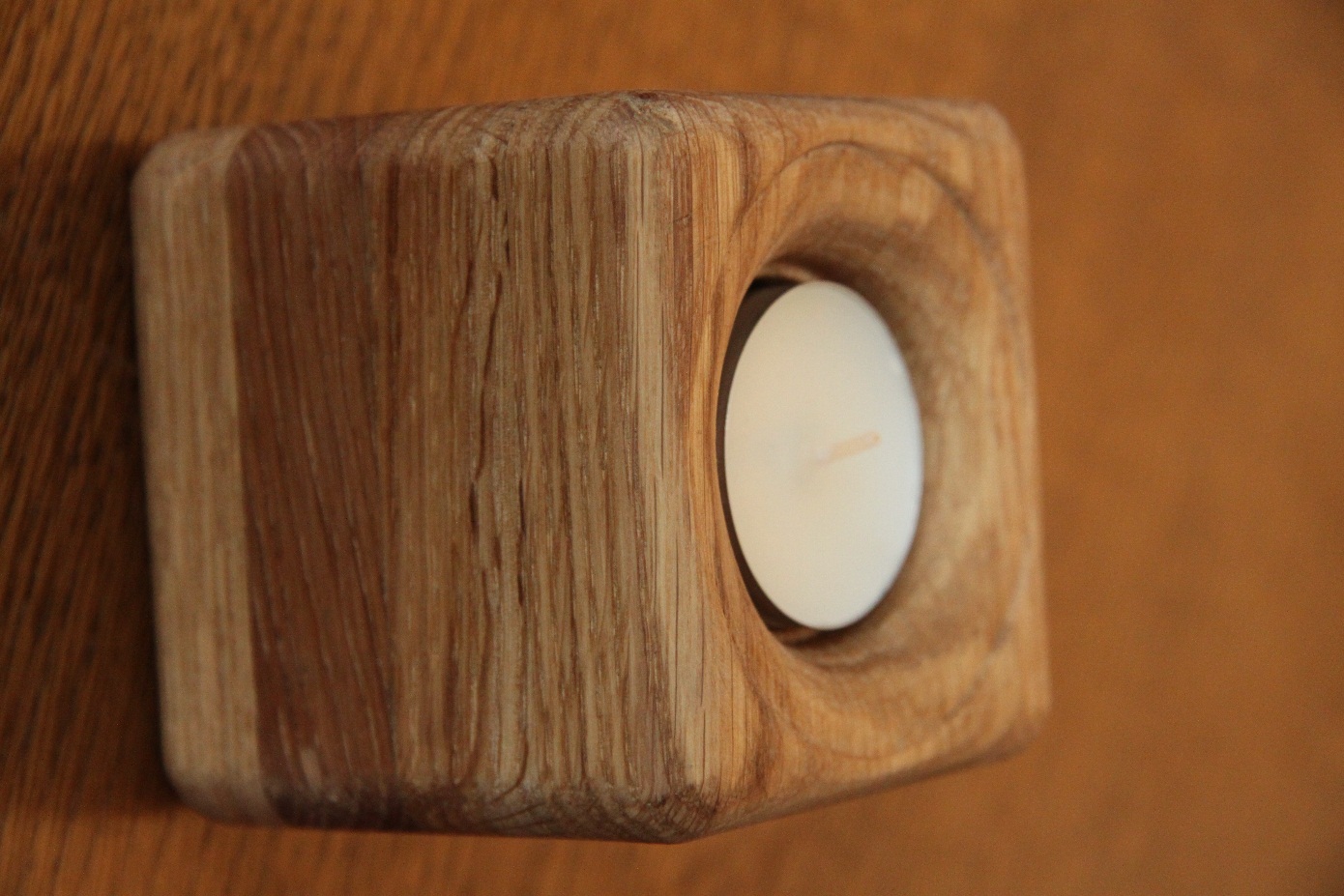 Мельница
Малая архитектурная форма предназначена для экстерьера садово-парковых и дачных участков. 
Изготовлена из древесины хвойных пород.
Простая форма внесёт элемент сказки в ландшафтного дизайна.
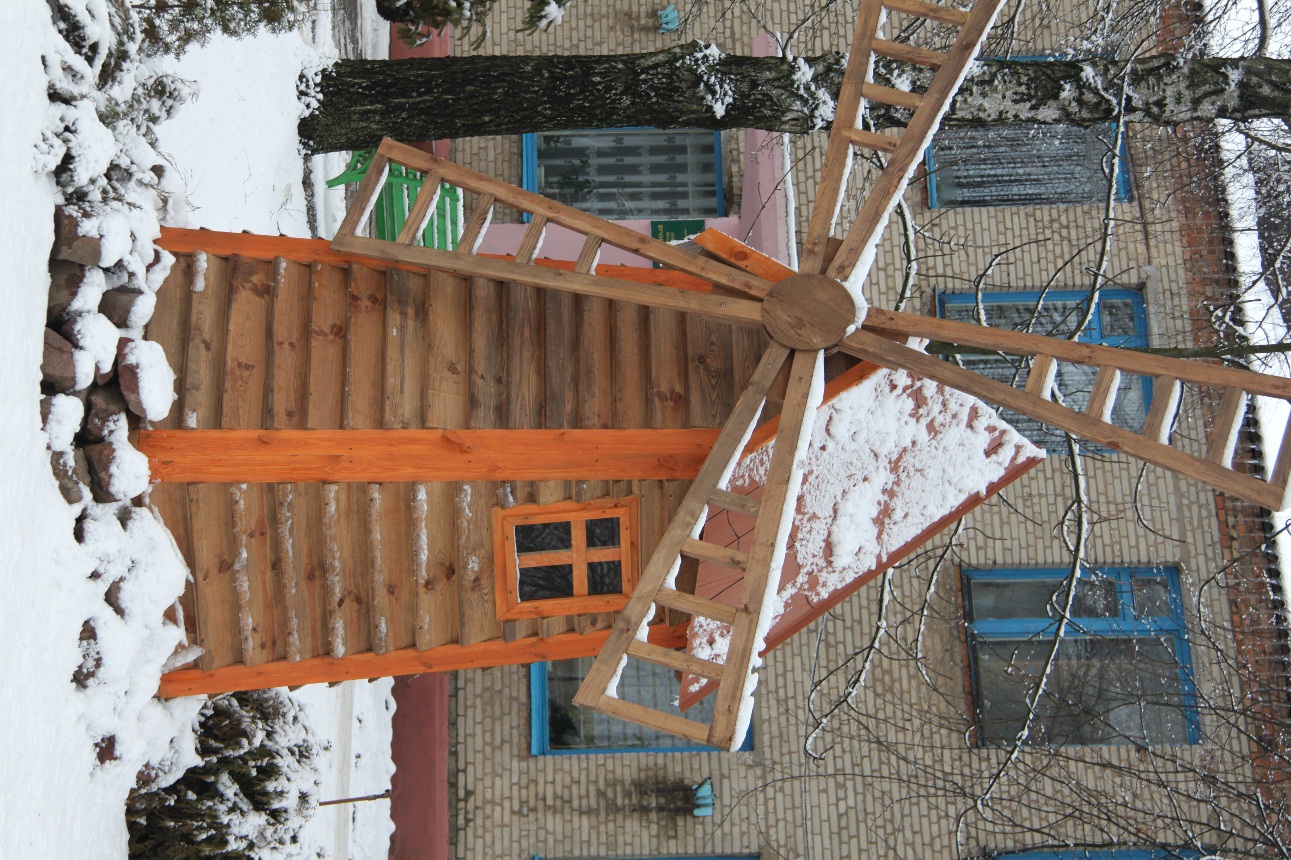 Ящик для игрушек “Пожарная машина”
Используется в дошкольных учреждениях, для хранения, размер ящика удобный, форма прямая, что увеличивает место для хранения. Устойчивая конструкция предотвратит возможные травмы у  детей во время игры. Решение формы ящика для хранения в виде пожарной машины выполняет информационную функцию для  детей во время игры.
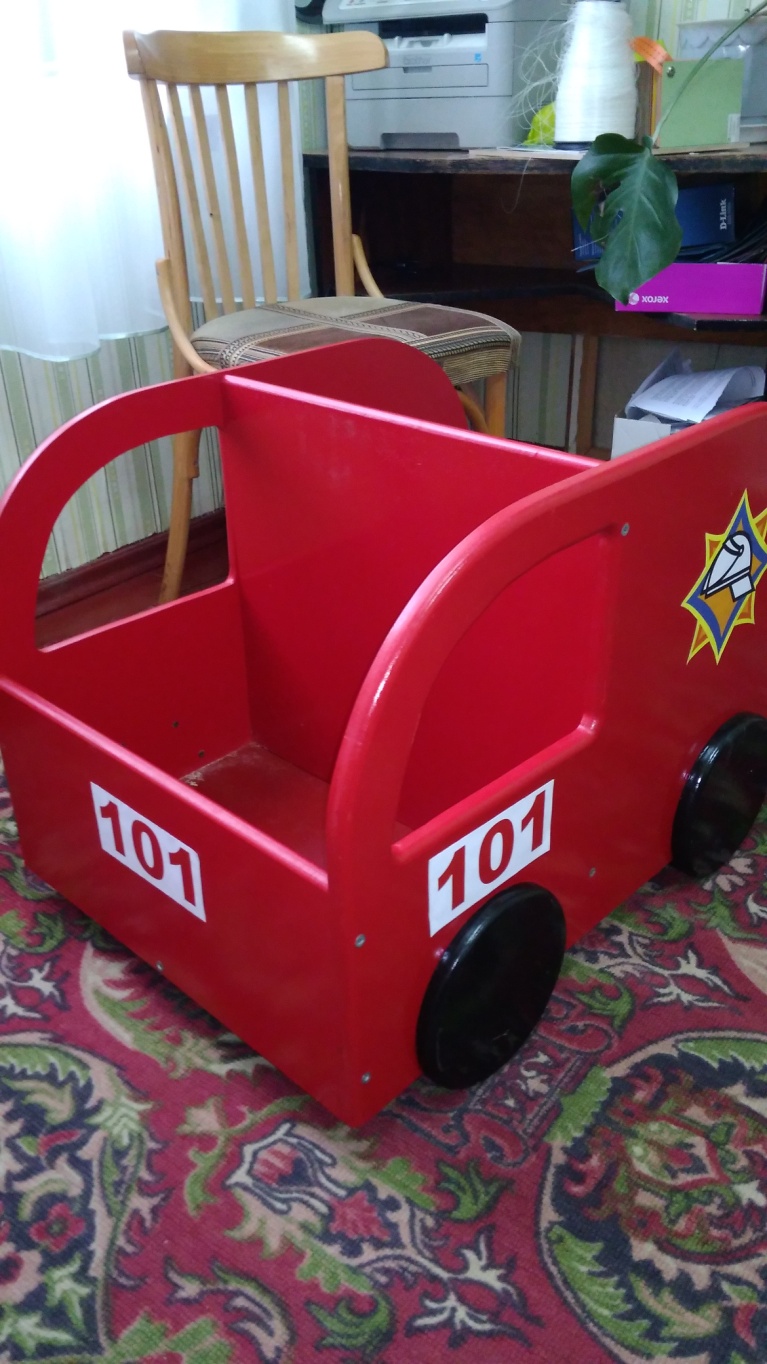 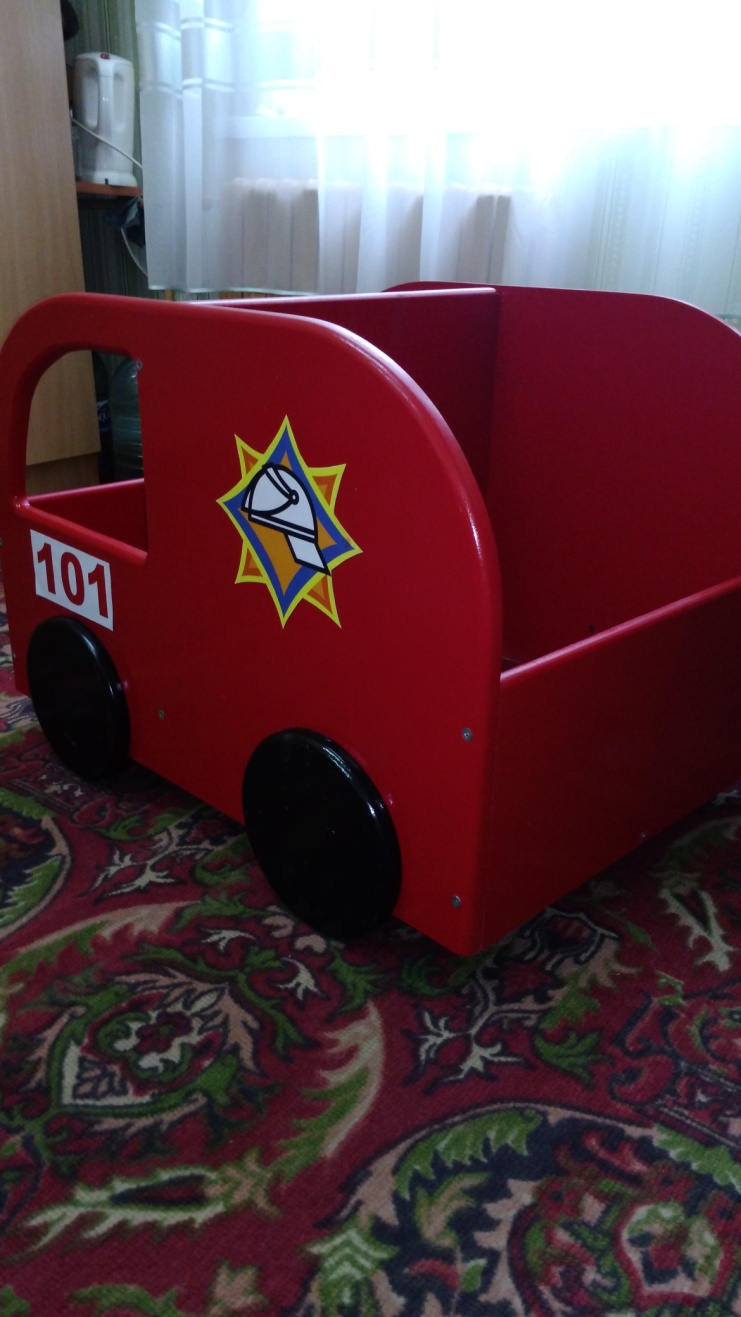 Ящик для игрушек “Скорая помощь”
Используется в дошкольных учреждениях, для хранения, размер ящика удобный, форма прямая, что увеличивает место для хранения. Устойчивая конструкция предотвратит возможные травмы у  детей во время игры. Решение формы ящика для хранения в виде пожарной машины выполняет информационную функцию для  детей во время игры.
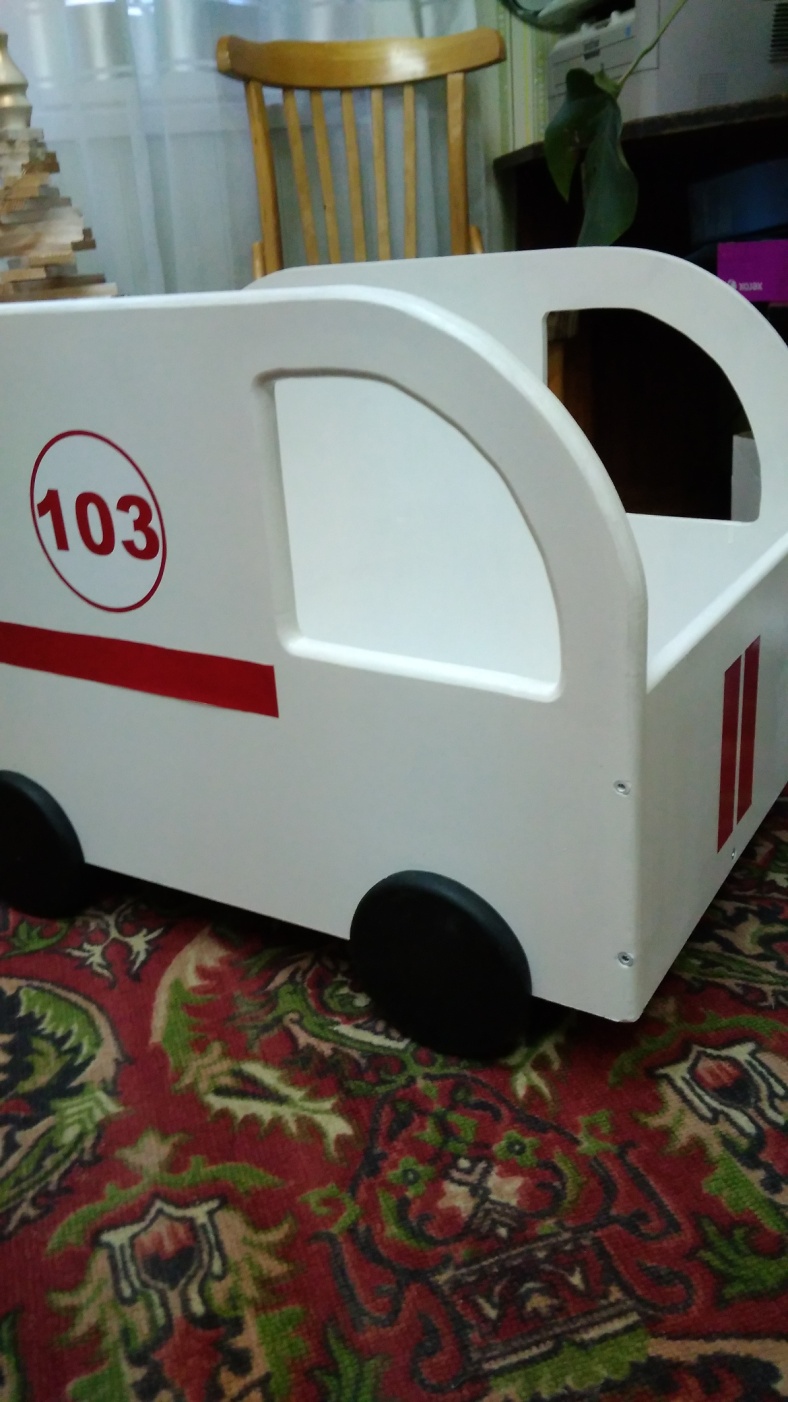 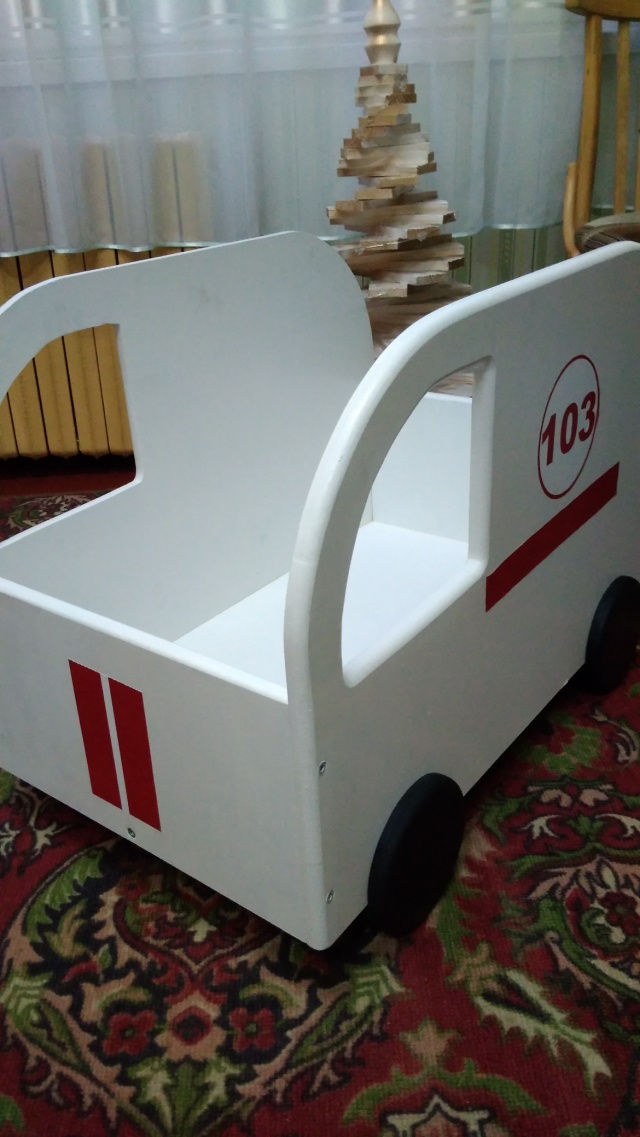 Полка-елка
Используется в дошкольных учреждениях. Данная полка украсит интерьер, и внесет ощущение праздника не только в новогодние дни.  Конструкция и размеры полки позволяет использование отходов, а дизайн полки может заменить живую ель в праздничные новогодние дни.
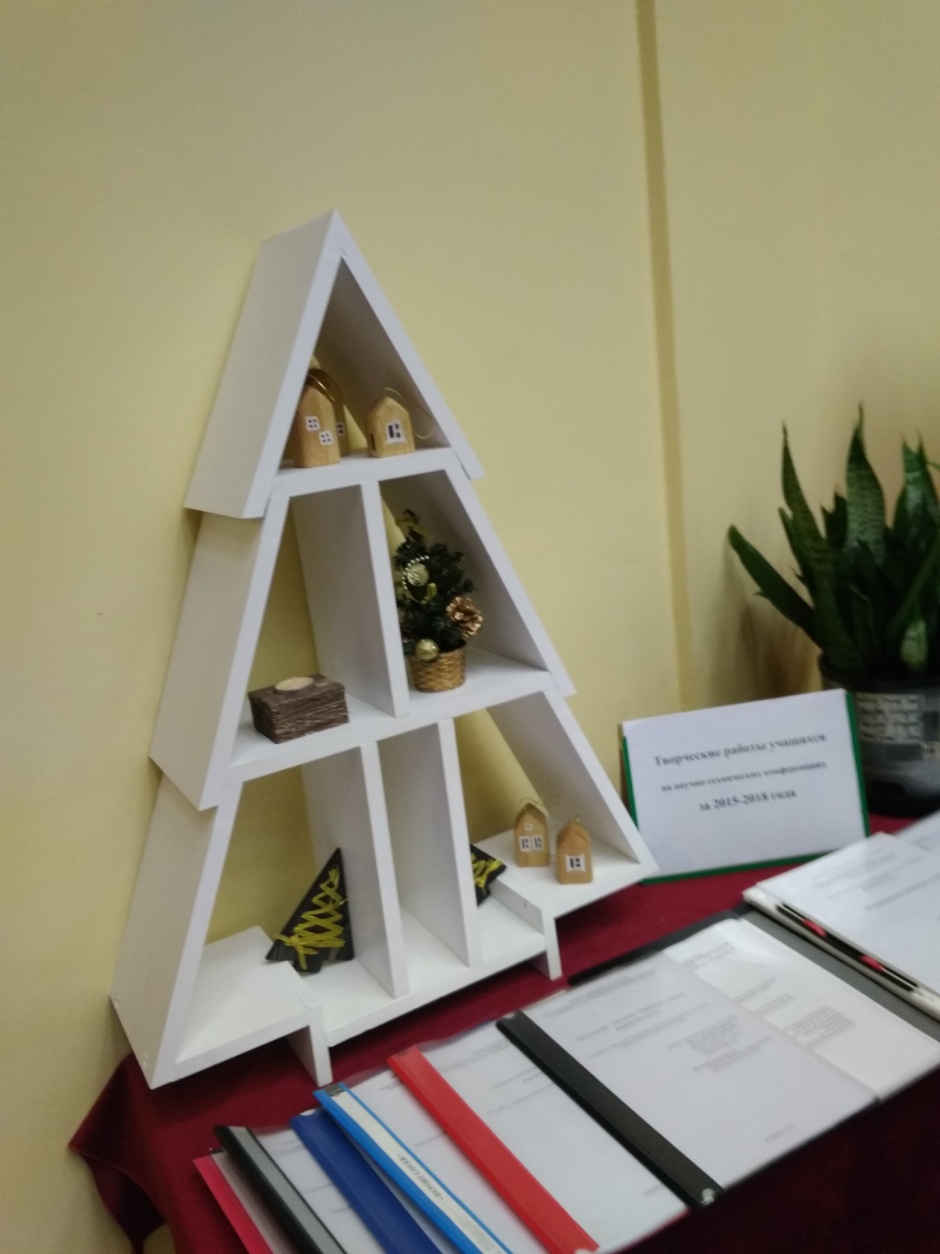 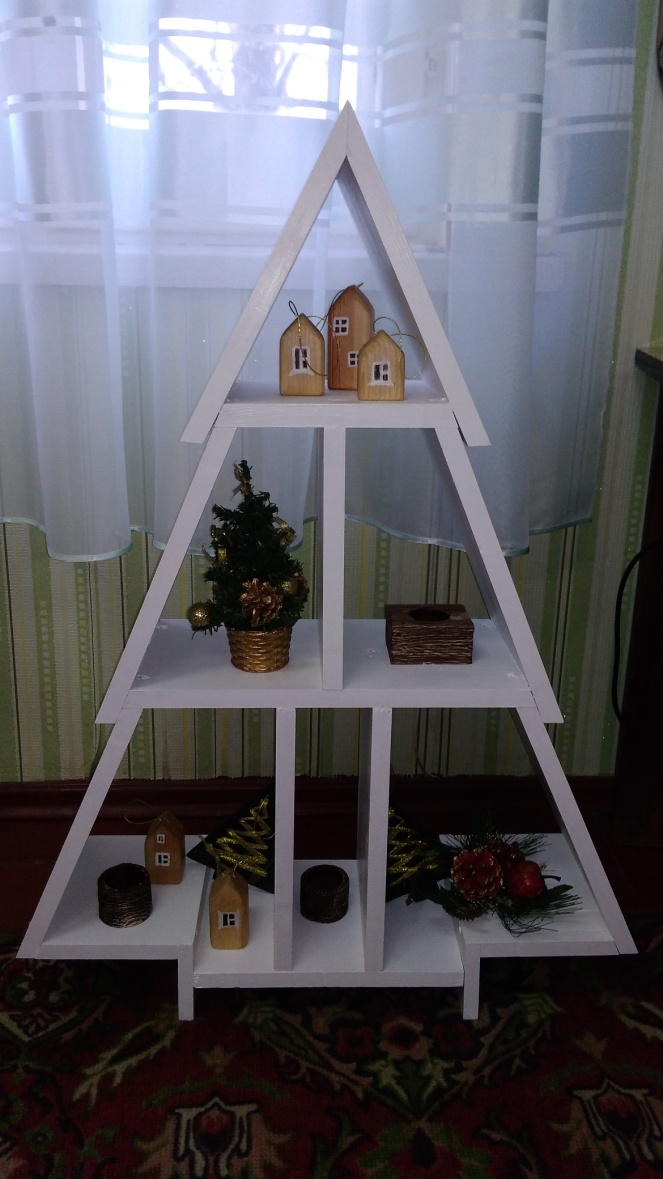 Елка “Золотая сказка”.
Используется в интерьере жилых и общественных помещений, дизайнерское решение елки создаст праздничное настроение и внесет атмосферу праздника. 
Конструкция и размеры полки 
позволяют использование
отходов, технология 
браширования 
придает объем, 
имитирует фактуру 
хвои.
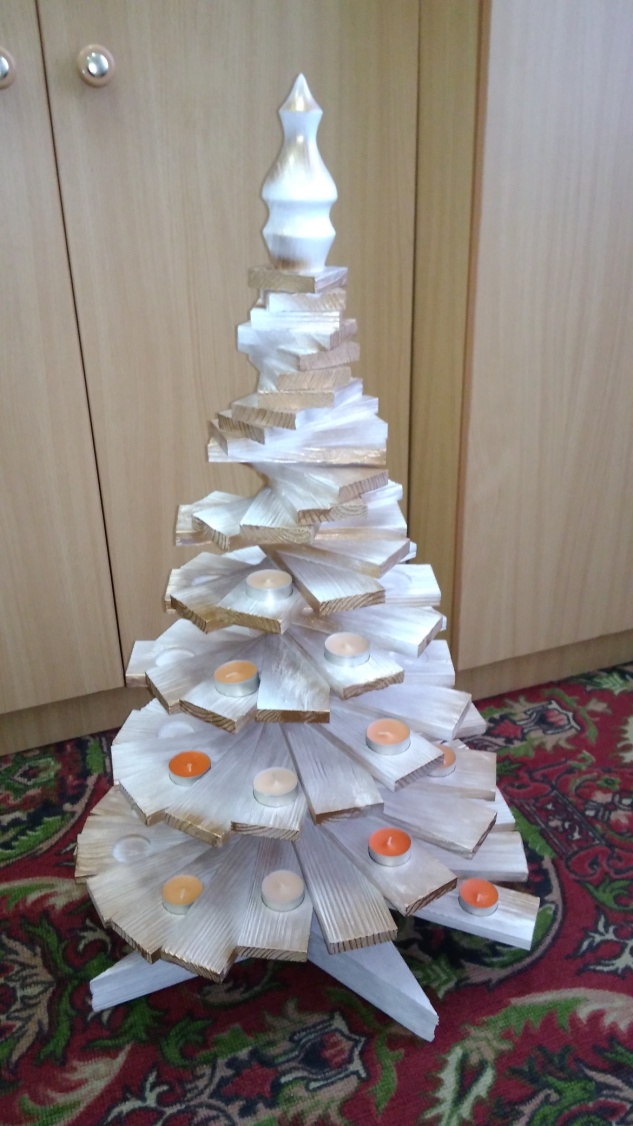 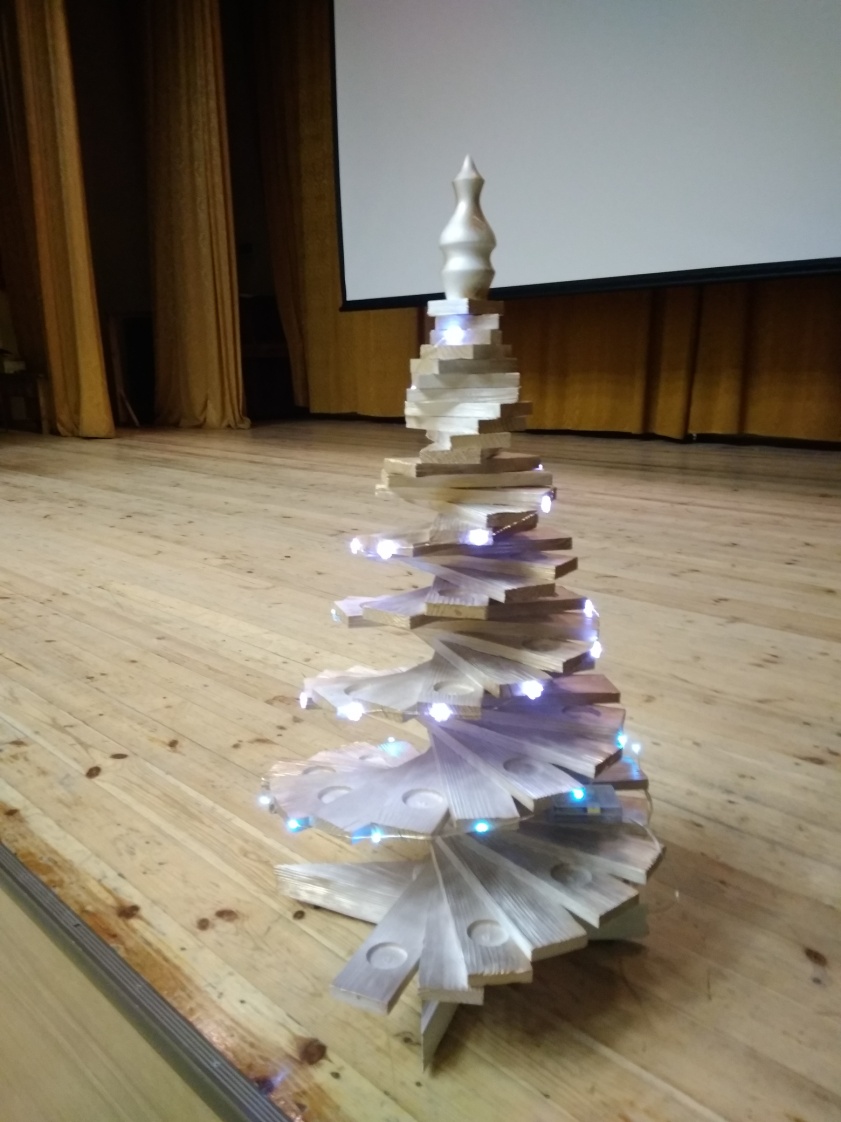 Комплект детской мебели “Яблоко”
Комплект детской мебели “Яблоко”,  используется в дошкольных учреждениях, придаст интерьеру атмосферу сказки, круглая форма конструкции дает возможность организации двух рабочих мест.
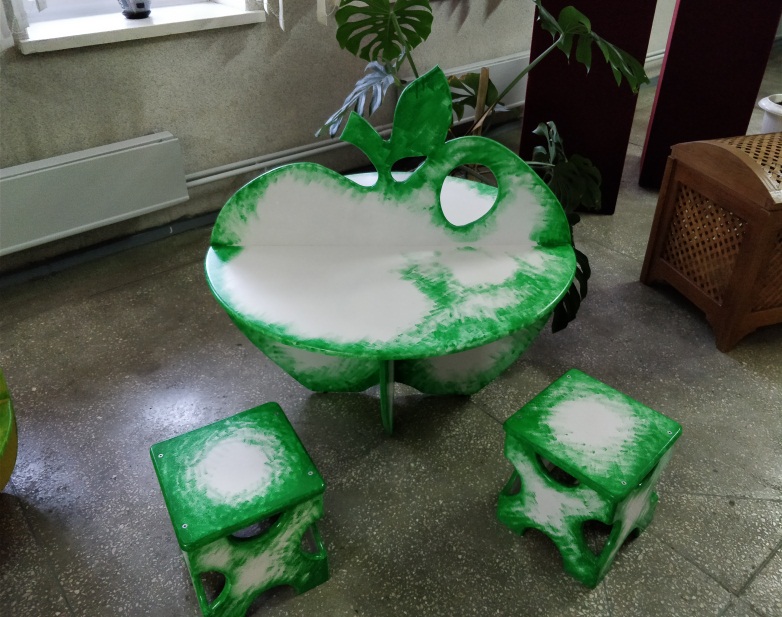 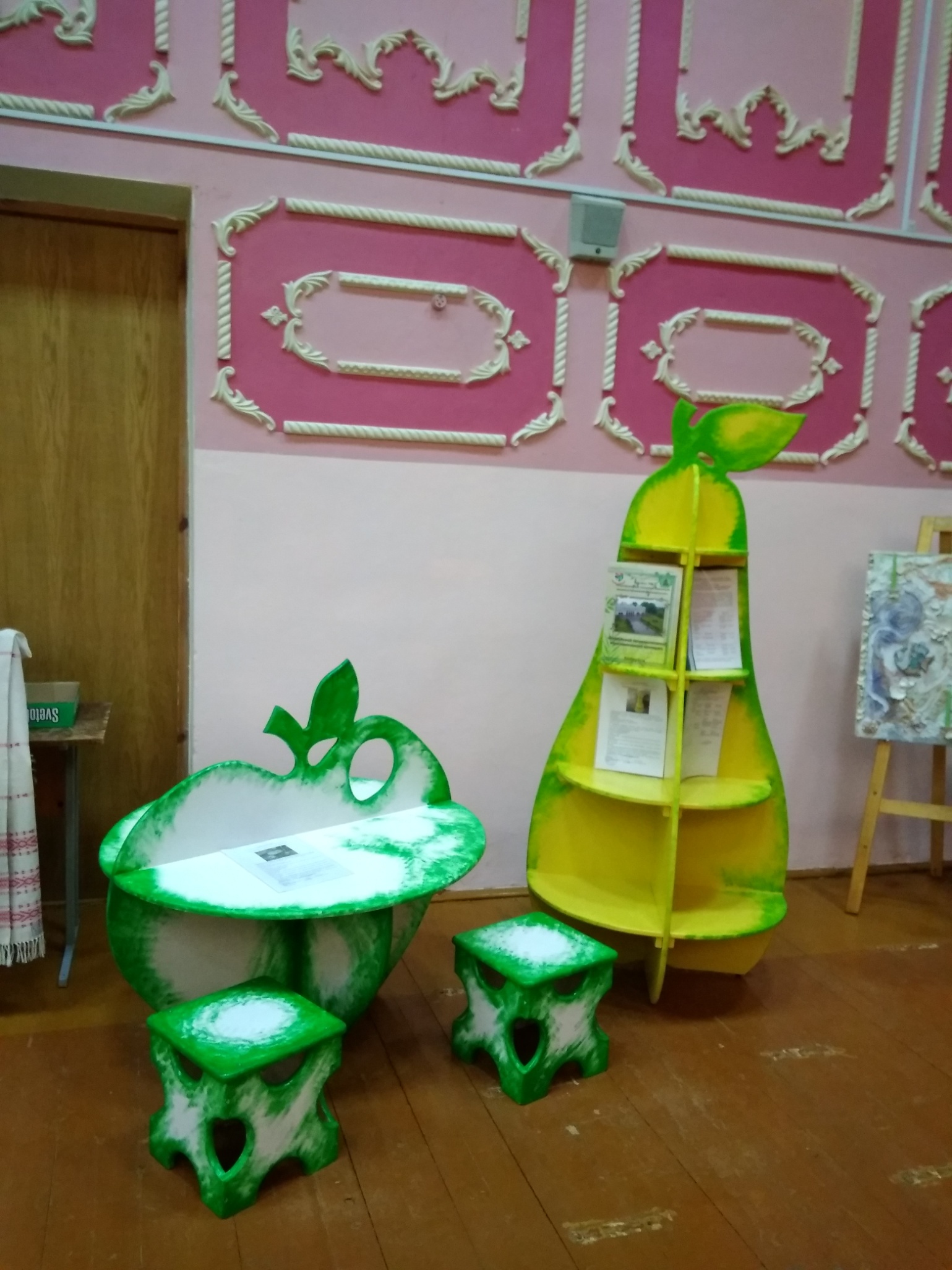 Стеллаж для дошкольных учреждений «Груша»
Используется в дошкольных учреждениях образования. 
Стеллаж имеет круглую форму, что дает возможность использования его в любой точке интерьера. 
За счет формы увеличена площадь для хранения
 (16 полок).
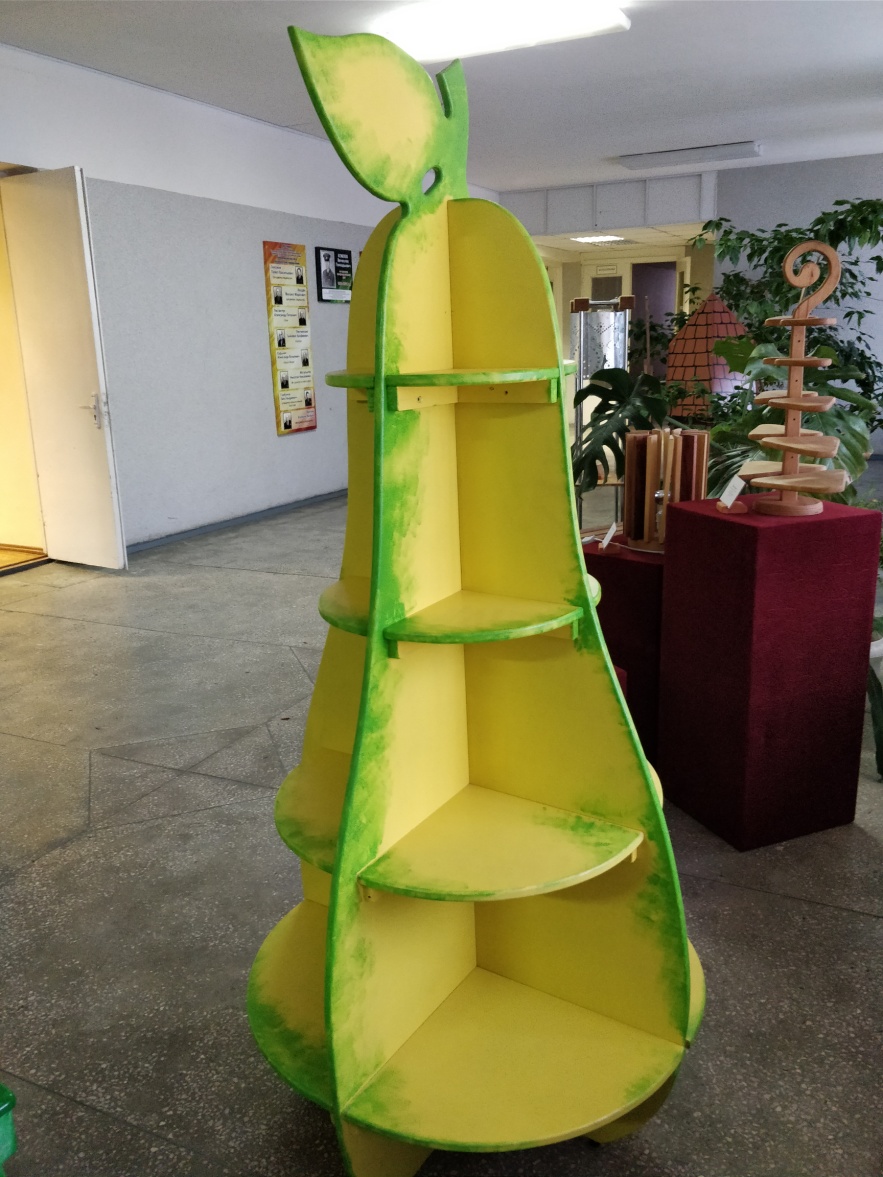 Ёлочные украшения
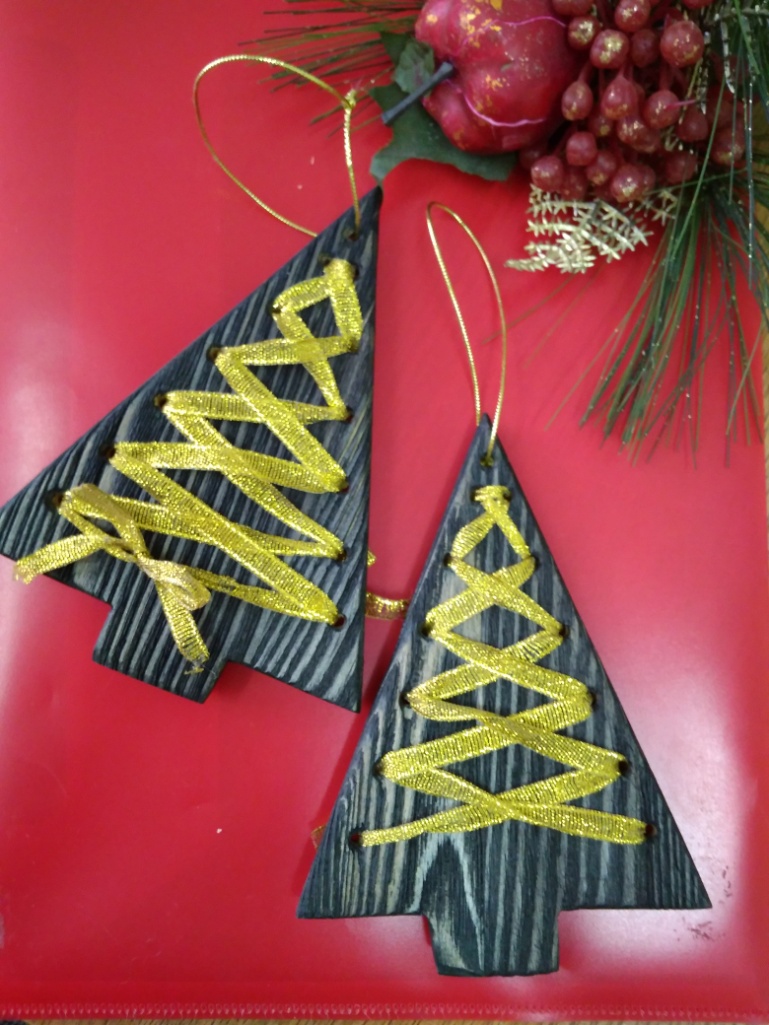 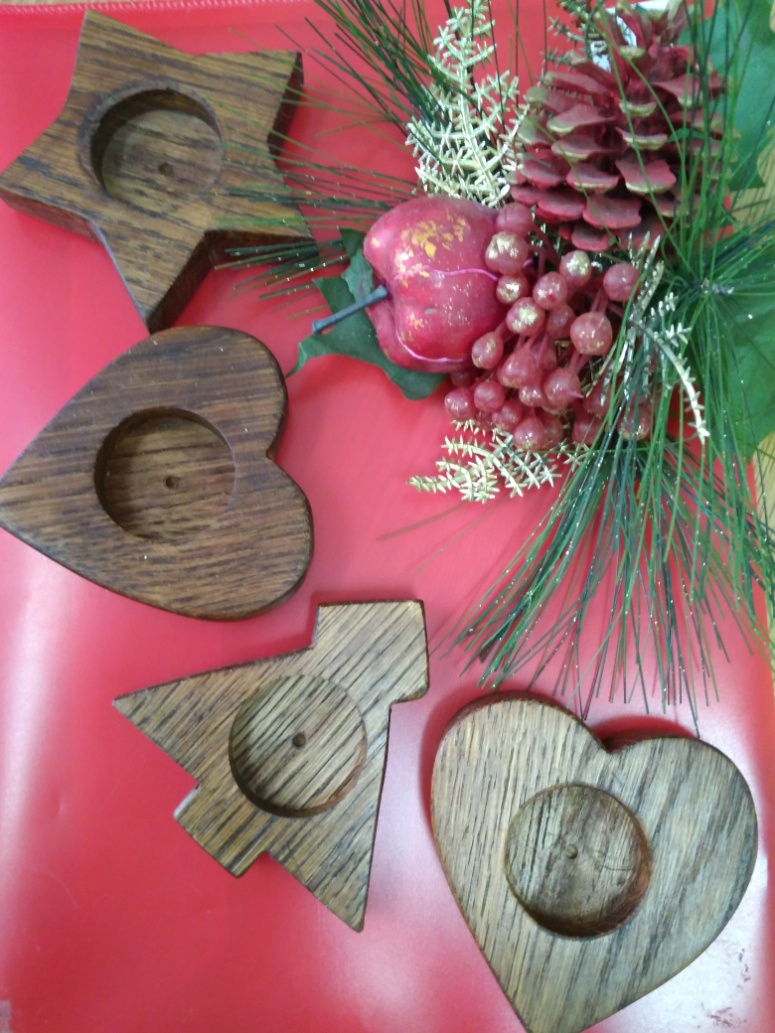 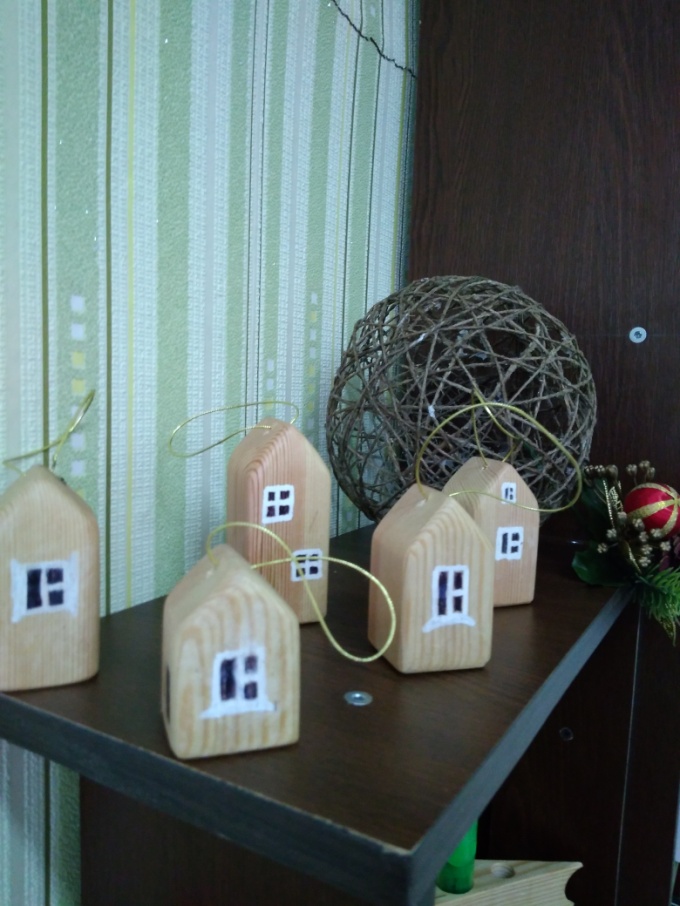